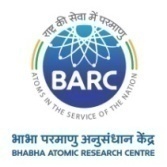 Validation of RE4 Cu cooling systems 
for mass production
L. M. Pant1,*, Manish Kumar2

1Nuclear Physics Division
2Mechanical Design & Prototype Development Division

Bhabha Atomic Research Centre
 Mumbai - 400085, INDIA

* email : lmpant@barc.gov.in
L. M. Pant
1
RE Workshop, 19/11/12
L. M. Pant
RE Workshop, 19/11/12
2
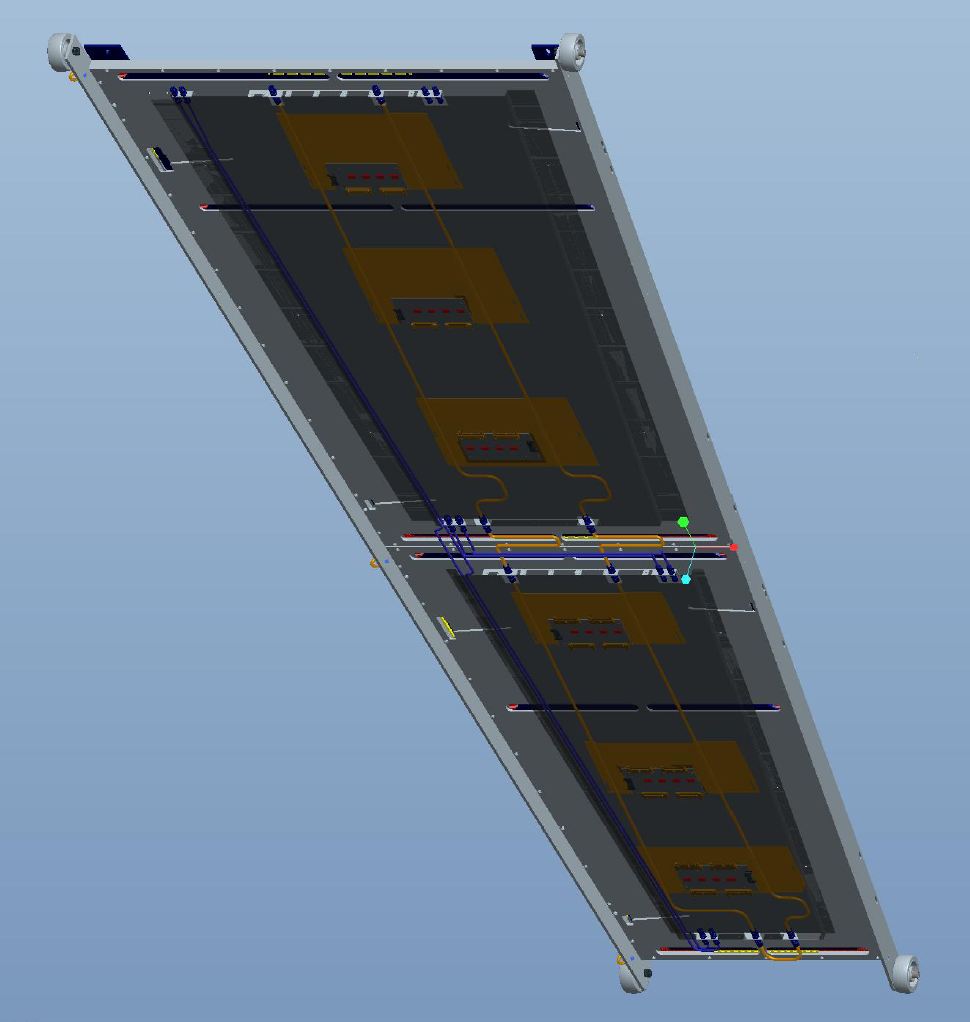 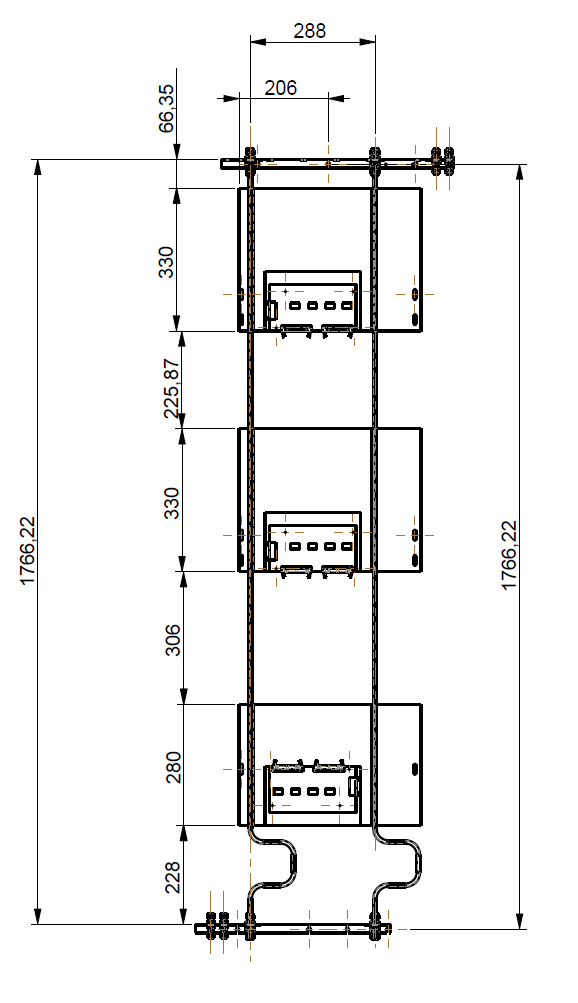 RE4/3
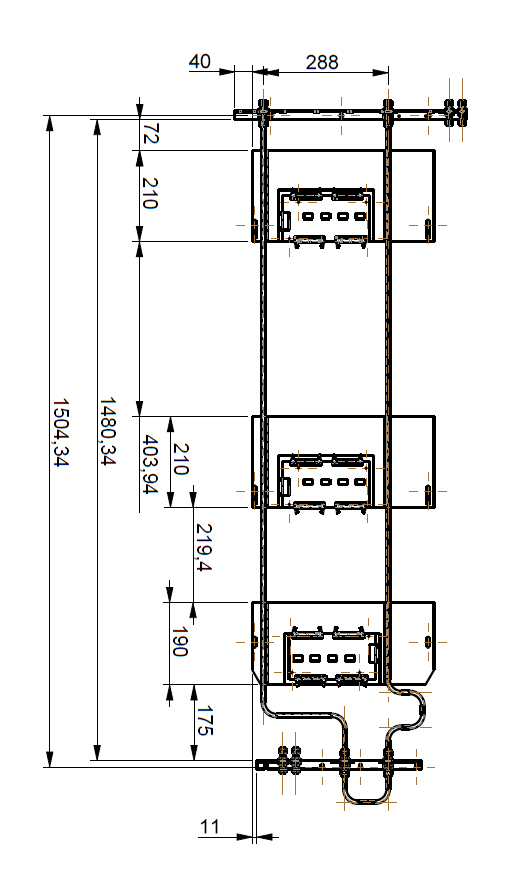 RE4/2
Specifications : Cu plates and pipes
Vicker’s Hardness (HV5) 	: 90-100
 Cu Plates				: 1 mm thick
 Cu Pipes				: 8 mm OD 
					: 6 mm ID 

 Chemical Compositions :
 Plates 	(OFC)			: 99.95% (Min) Cu
 Pipe 	(DHP Cu)		: 99.85% (Min) Cu
					: 0.013 - 0.050% P
 Solder 	(Sn62)		: Sn : Ag : Pb & other				  	   62  : 02  : Remaining

 Leak test				: 20 bar of Ar
L. M. Pant
RE Workshop, 19/11/12
3
Cutting, bending and drilling of Cu plates
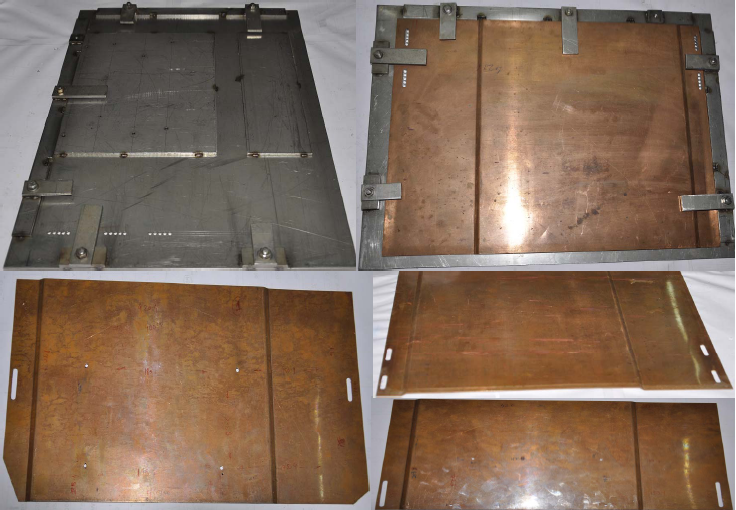 L. M. Pant
RE Workshop, 19/11/12
4
Cu cooling assembly being soldered in a jig
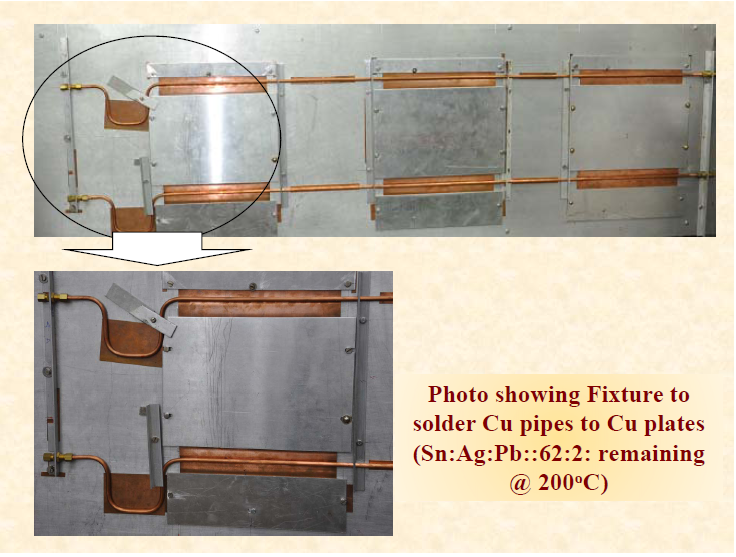 L. M. Pant
RE Workshop, 19/11/12
5
Cu cooling assembly (RE4/3) finished product
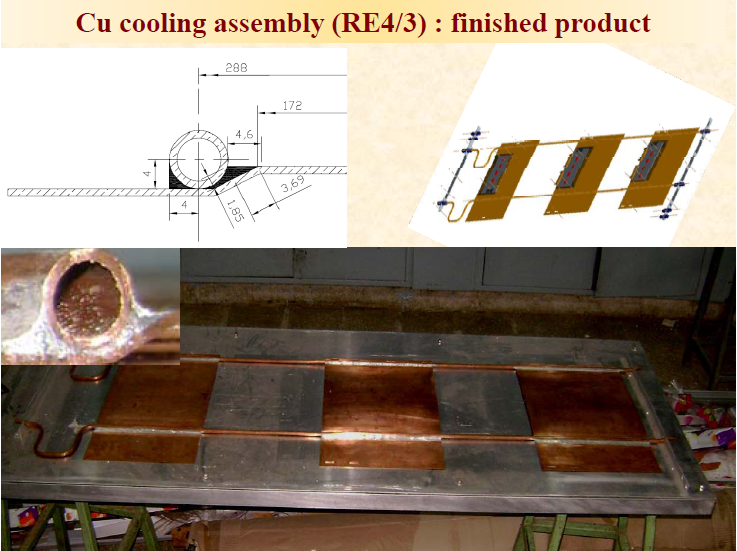 L. M. Pant
RE Workshop, 19/11/12
6
RE4/2 and RE4/3 Cu cooling system, in queue for leak tests
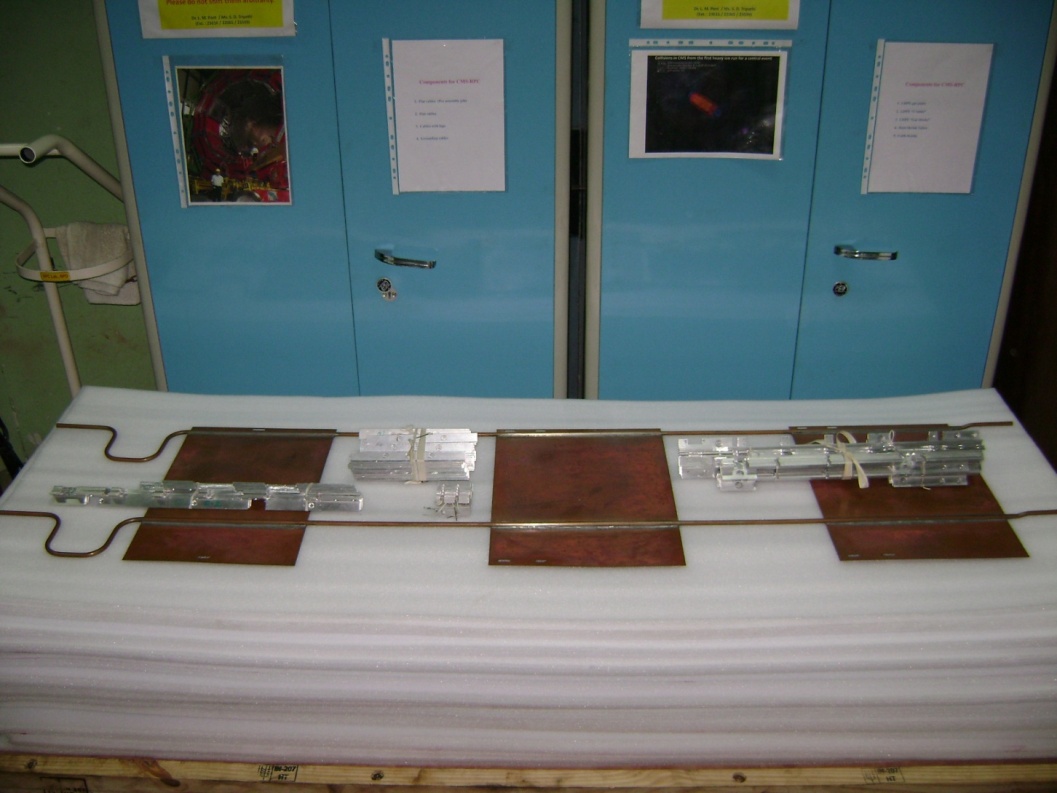 L. M. Pant
RE Workshop, 19/11/12
7
SAGANA connectors sent from CERN
Some of the connectors 
had ferrules missing 
inside them
L. M. Pant
8
RE Workshop, 19/11/12
SAGANA Nuts with double ferrules on Cu cooling assemblies, mounted on Al patch panel
SAGANA Nuts
Double SS ferrules 
from ROTAREX
“crimped”
Double Brass ferrules, 
on the other side
“not crimped”
L. M. Pant
9
RE Workshop, 19/11/12
Cu cooling system placed in the Box for dispatch
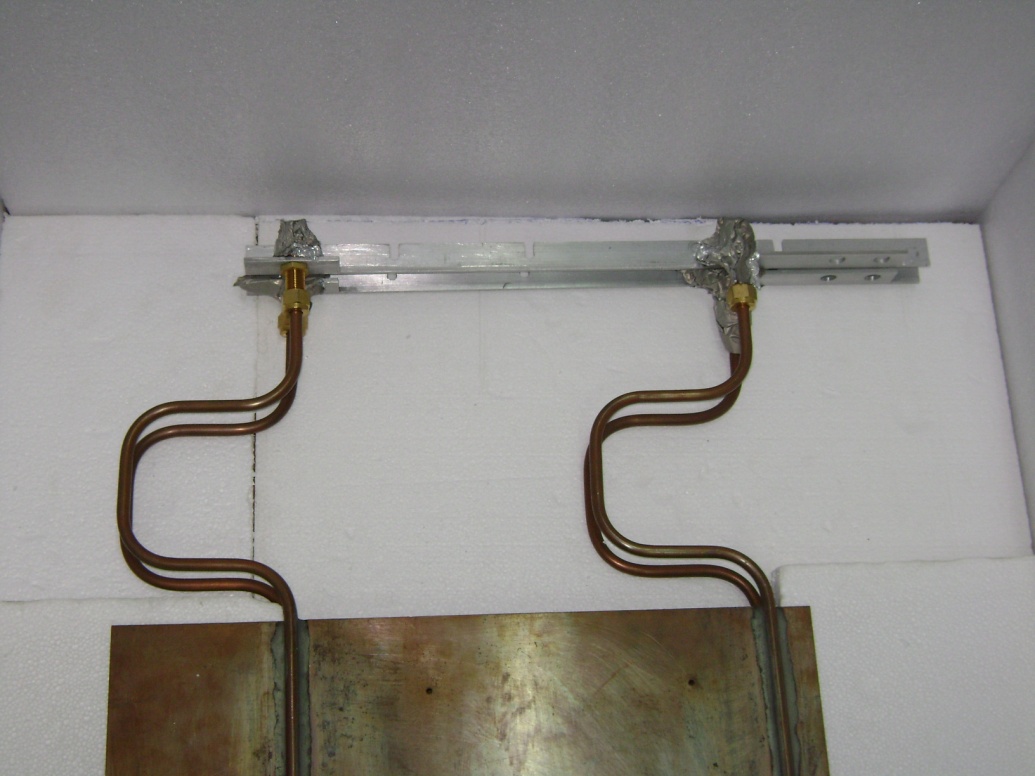 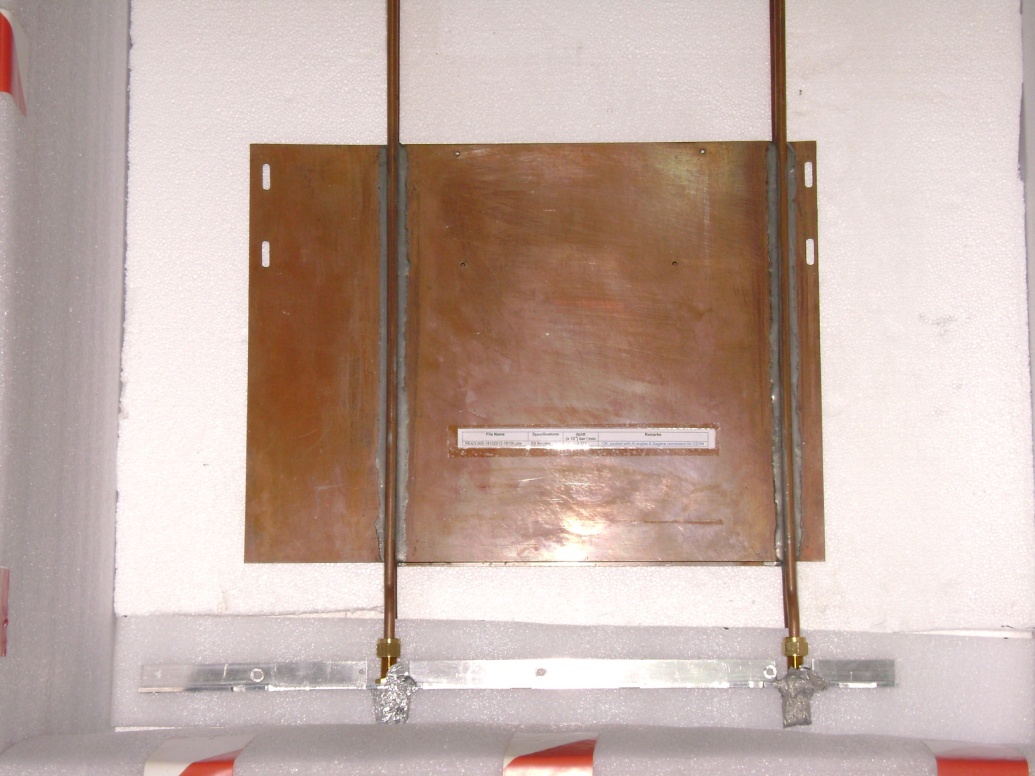 L. M. Pant
RE Workshop, 19/11/12
10
Some of the SAGANA couplings connected to Cu cooling systems
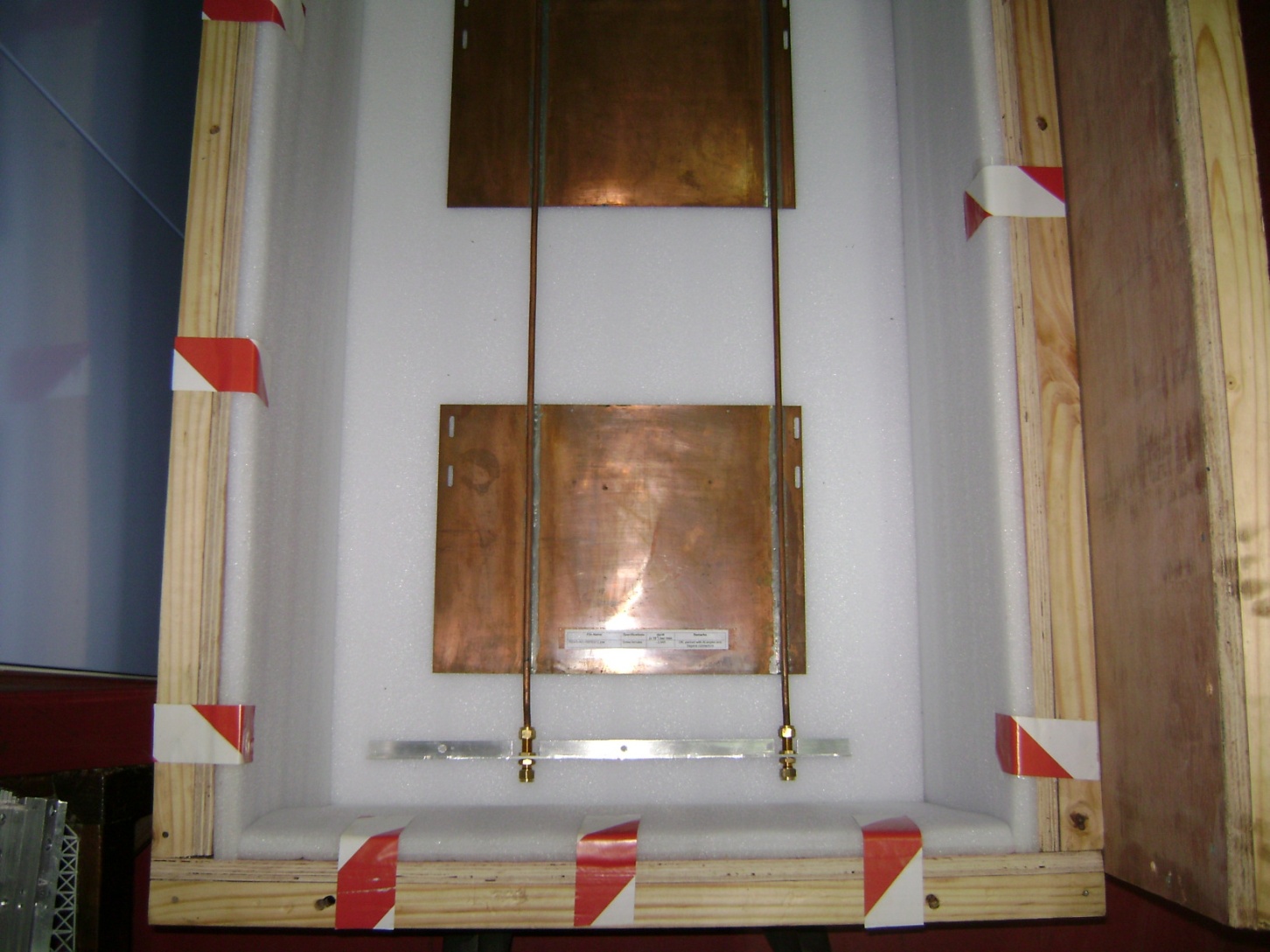 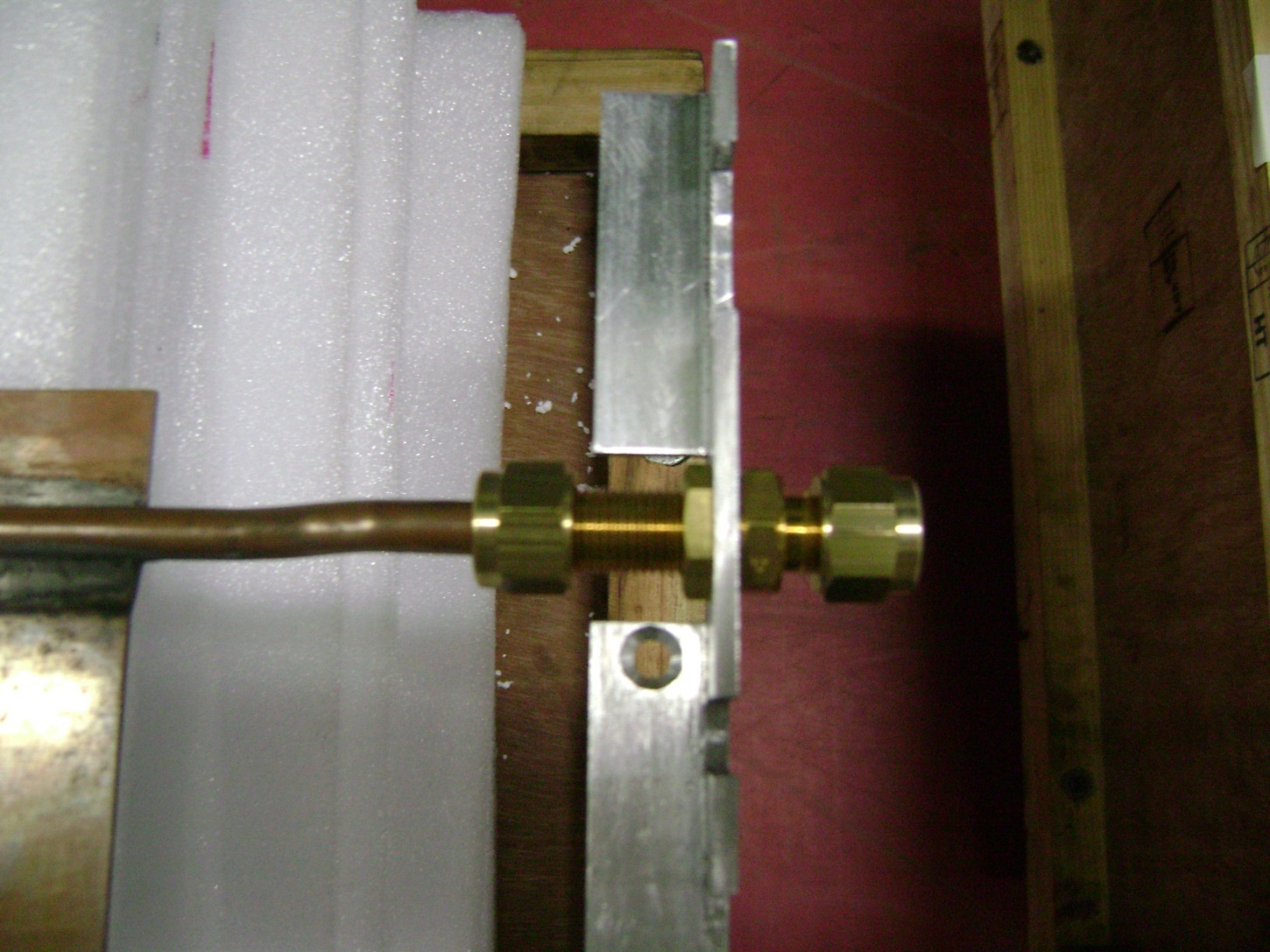 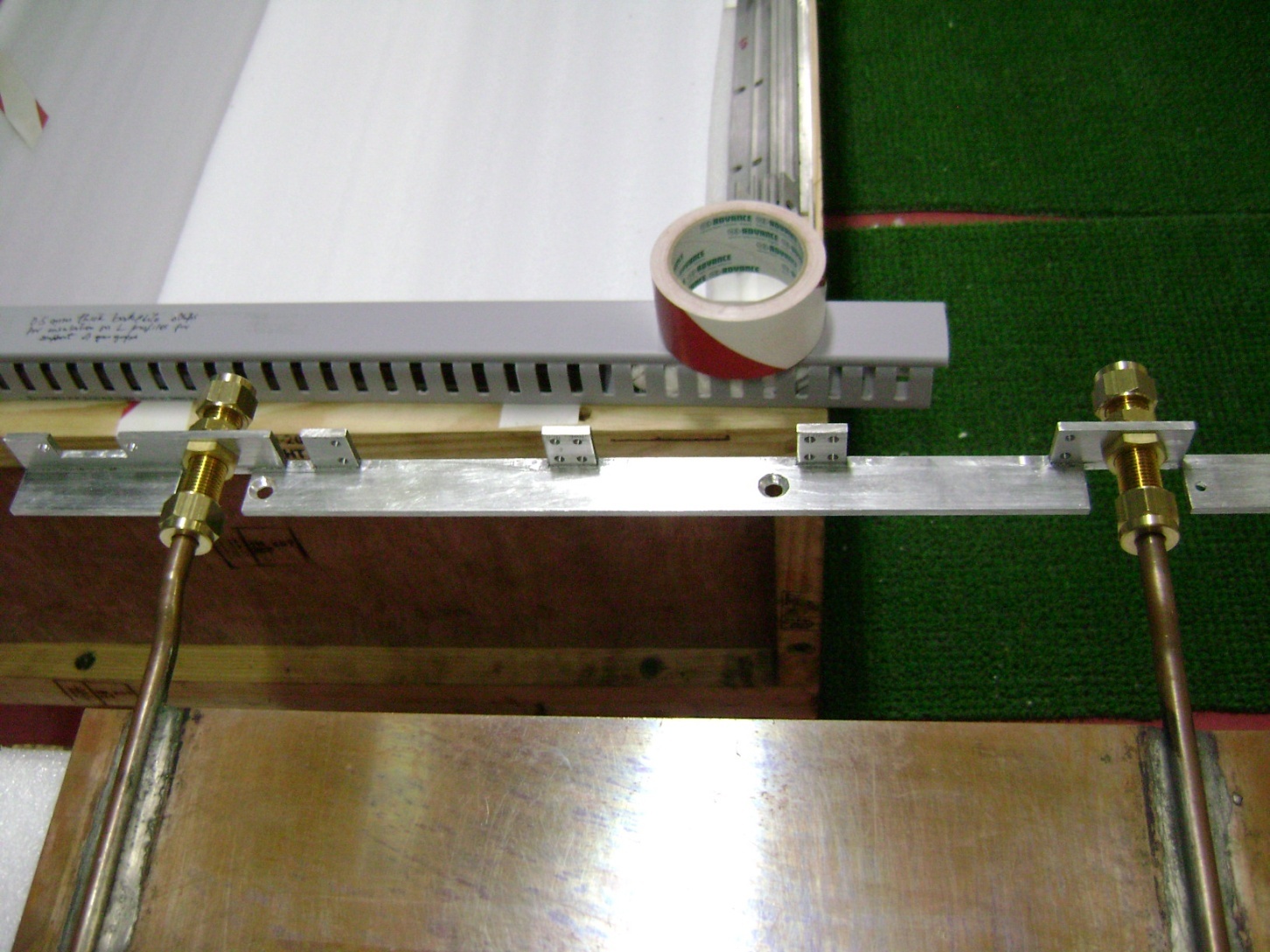 L. M. Pant
11
RE Workshop, 19/11/12
Some of the SAGANA couplings connected to Cu cooling systems
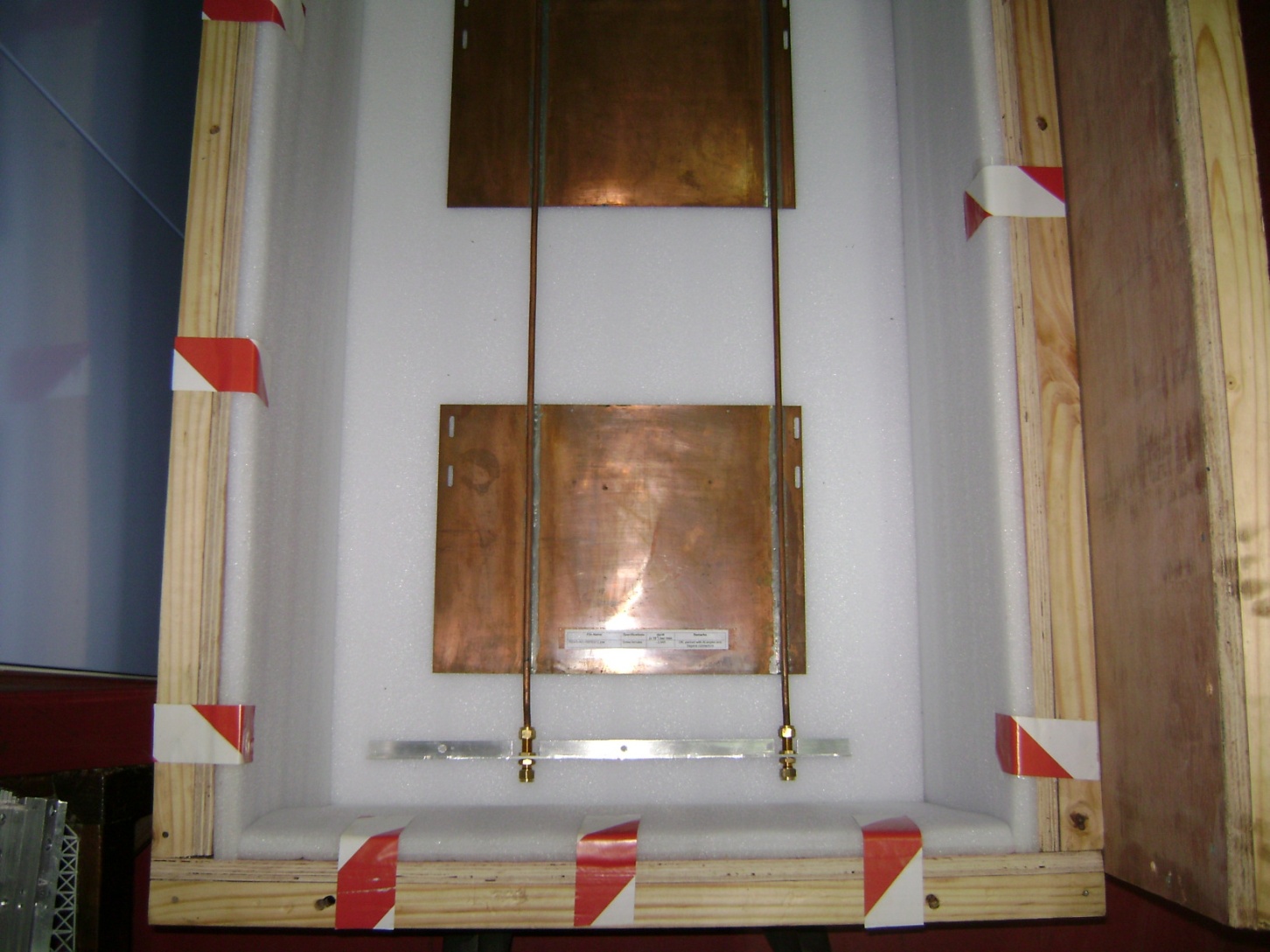 L. M. Pant
12
RE Workshop, 19/11/12
Some of the SAGANA couplings connected to Cu cooling systems
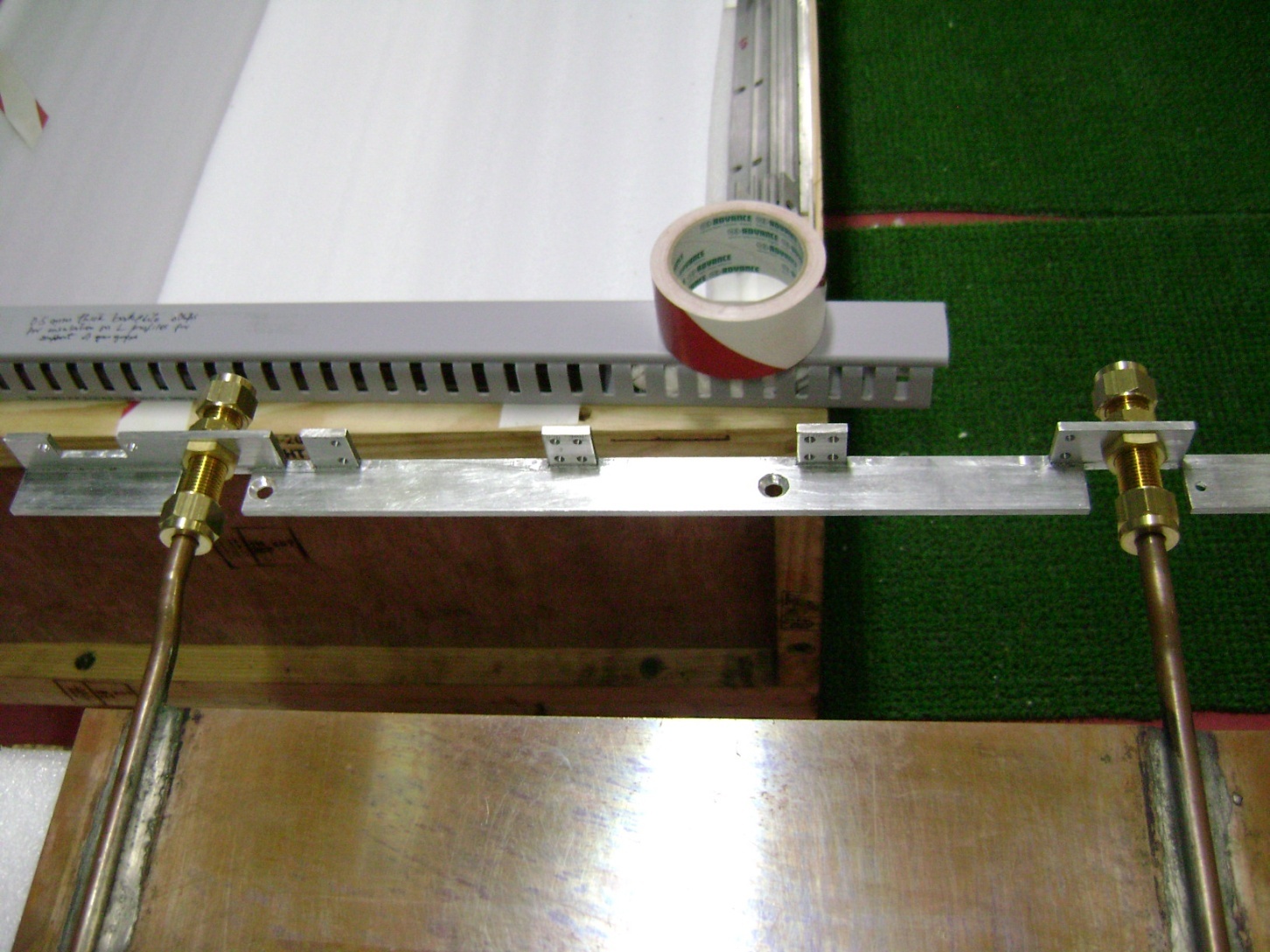 Aluminum patch panel,
conforming with 
old HV Tripolar
Longer side of 
SAGANA coupling is
towards the inside of 
the “L” profile
L. M. Pant
13
RE Workshop, 19/11/12
Difficulties in taking the Brass nut over the bend in the pipe
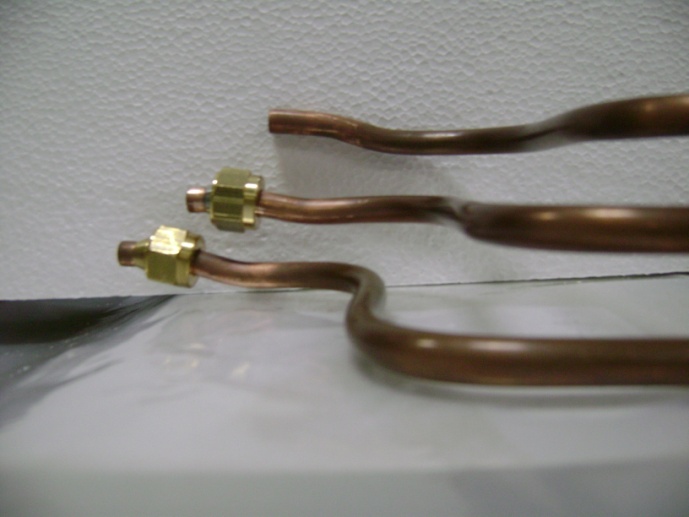 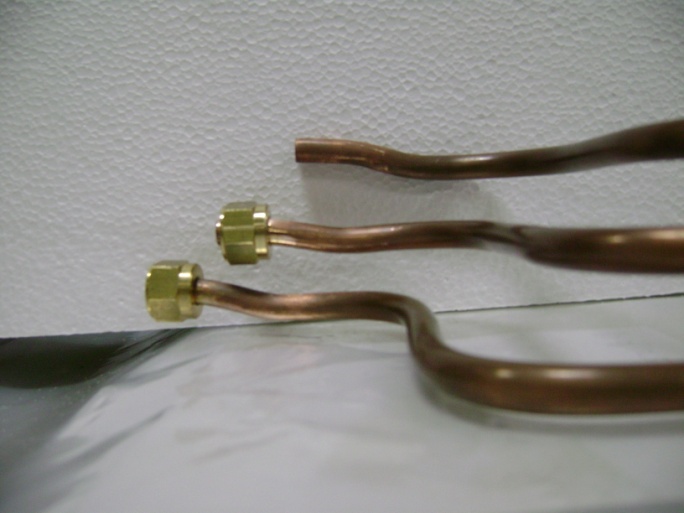 L. M. Pant
14
RE Workshop, 19/11/12
Cu pipes raised much earlier near the “U” bend
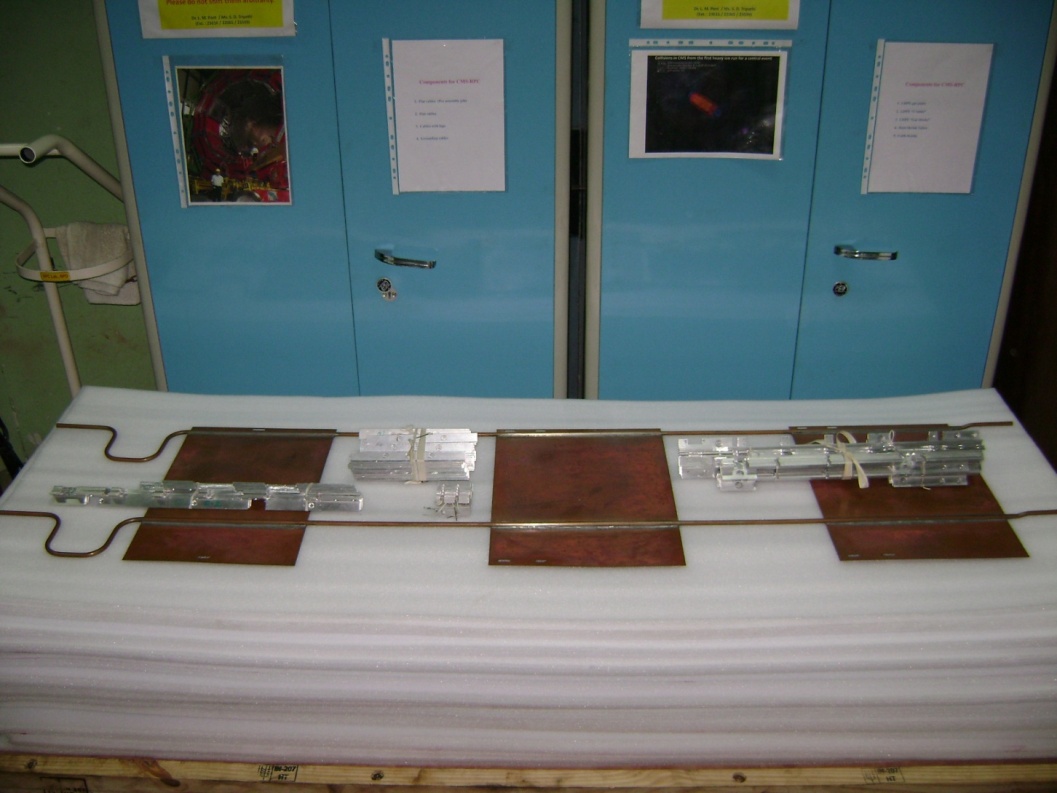 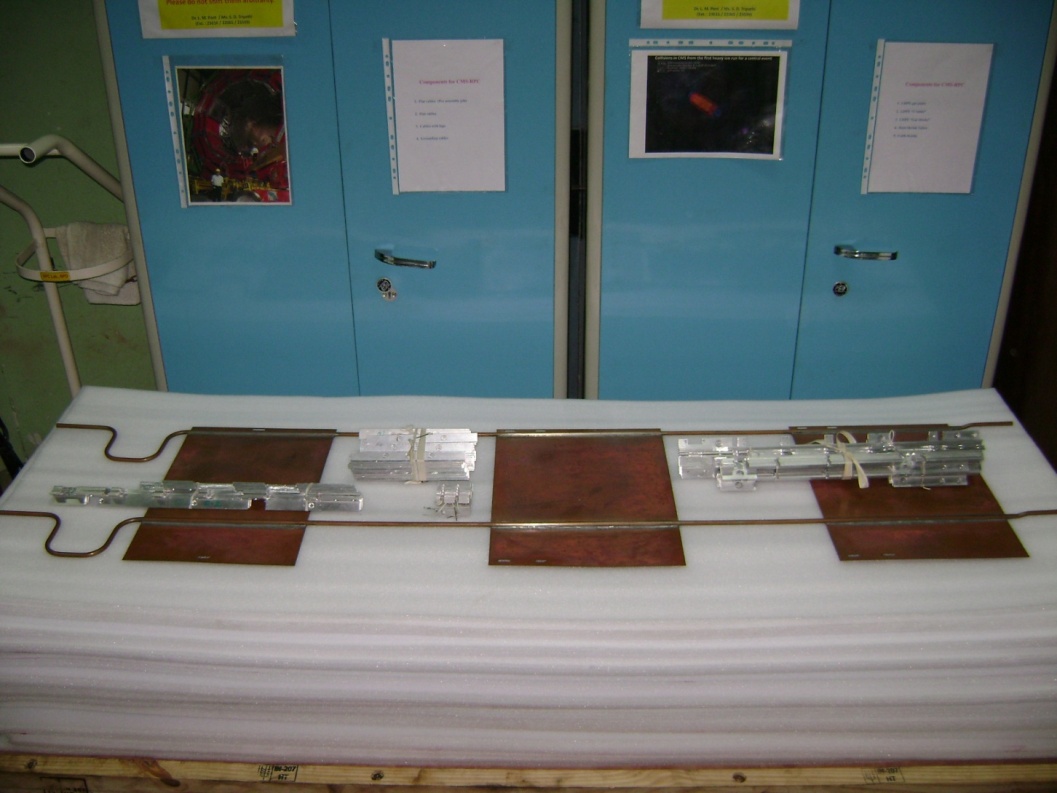 L. M. Pant
15
RE Workshop, 19/11/12
Cu cooling system placed in the Box for dispatch to CERN and Ghent
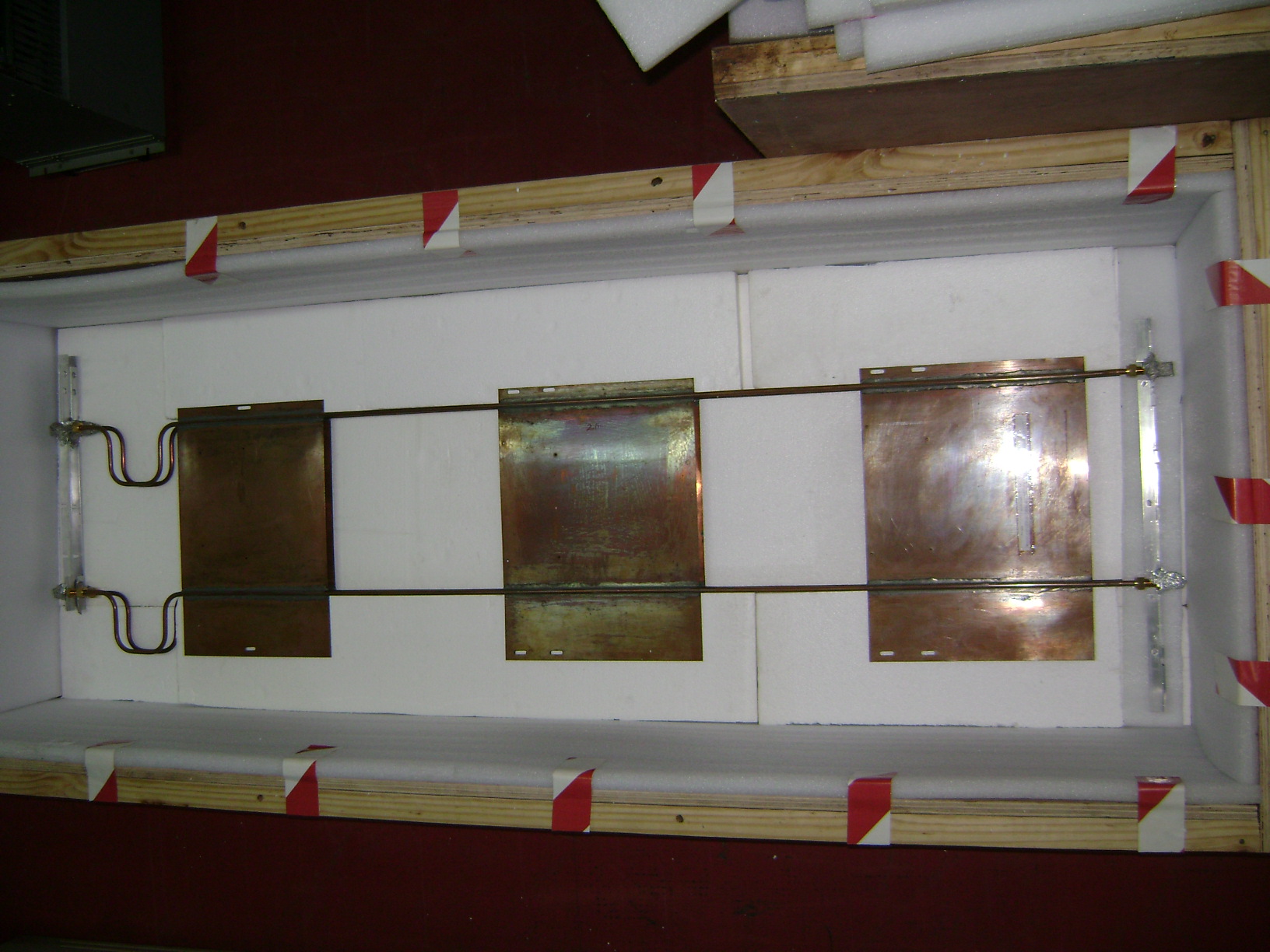 L. M. Pant
RE Workshop, 19/11/12
16
Heat Treated wooden box for transportation of 
Cu cooling assemblies to CERN & Ghent
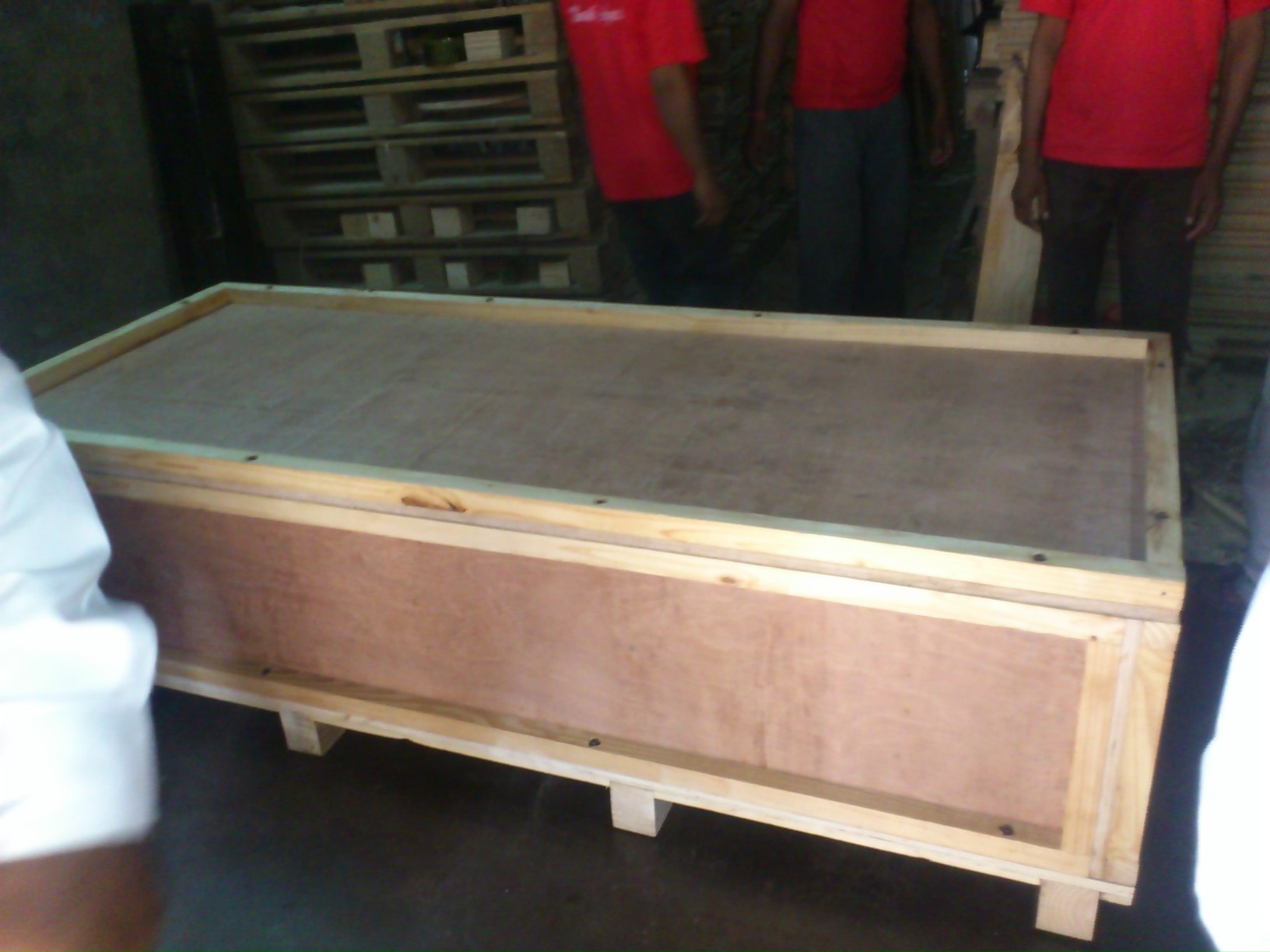 Inside size (L x B x H)	: 1900 mm x 700mm  x 400 mm 
Outtside size (L x B x H)	: 2015 mm x 820 mm x 550 mm 
Weight of empty box 	: 96 Kg
L. M. Pant
RE Workshop, 19/11/12
17
Pilot run for production of first 30 sets of  
Cu cooling systems for RE4 dispatched on 07th Nov. 2012
RE4/2		: 05 sets	: fabricated, leak tested and dispatched to CERN

  RE4/3		: 05 sets	: fabricated, leak tested and dispatched to CERN

  RE4/3		: 10 sets	: fabricated, leak tested and dispatched to Ghent

: Both the boxes have been received at CERN and Ghent
  on 11th Nov. 2012

  RE 4/2 	: 10 sets	: under fabrication for BARC, at the moment
After the delivery of the Cu cooling sets, we would like to profit from your expertise and feedback to launch the mass production of the remaining 170 sets, including discussion on SS ferrules and Brass nuts
L. M. Pant
18
RE Workshop, 19/11/12
Leak test for Cu cooling systems
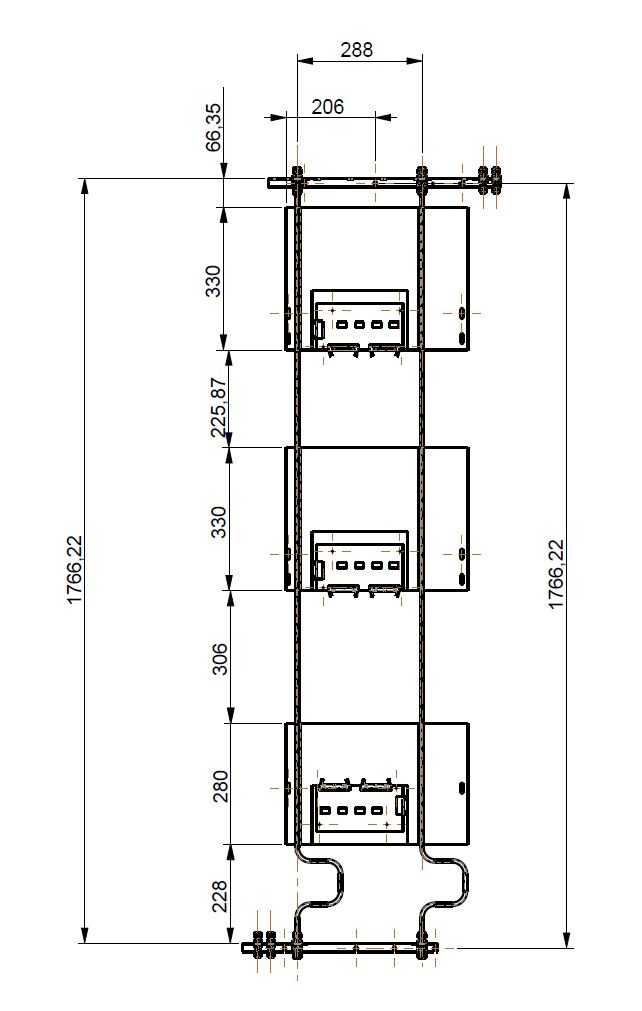 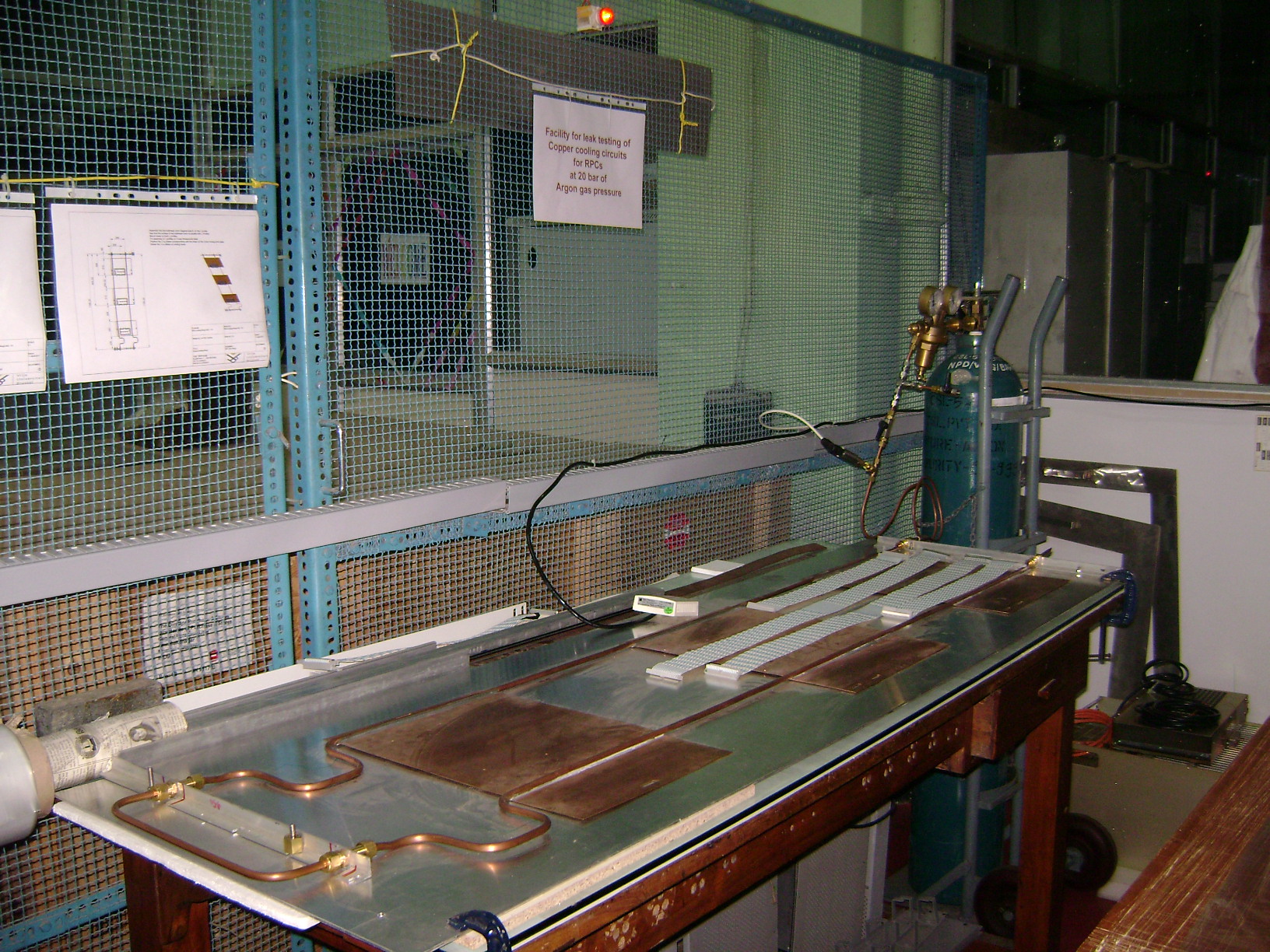 Cu tubes :
OD = 8 mm 
ID  =  6 mm 
thickness : 1 mm
L. M. Pant
19
RE Workshop, 19/11/12
Details of leak test facility
Outlet Pressure
20 bar
Inlet pressure 
 80 bar
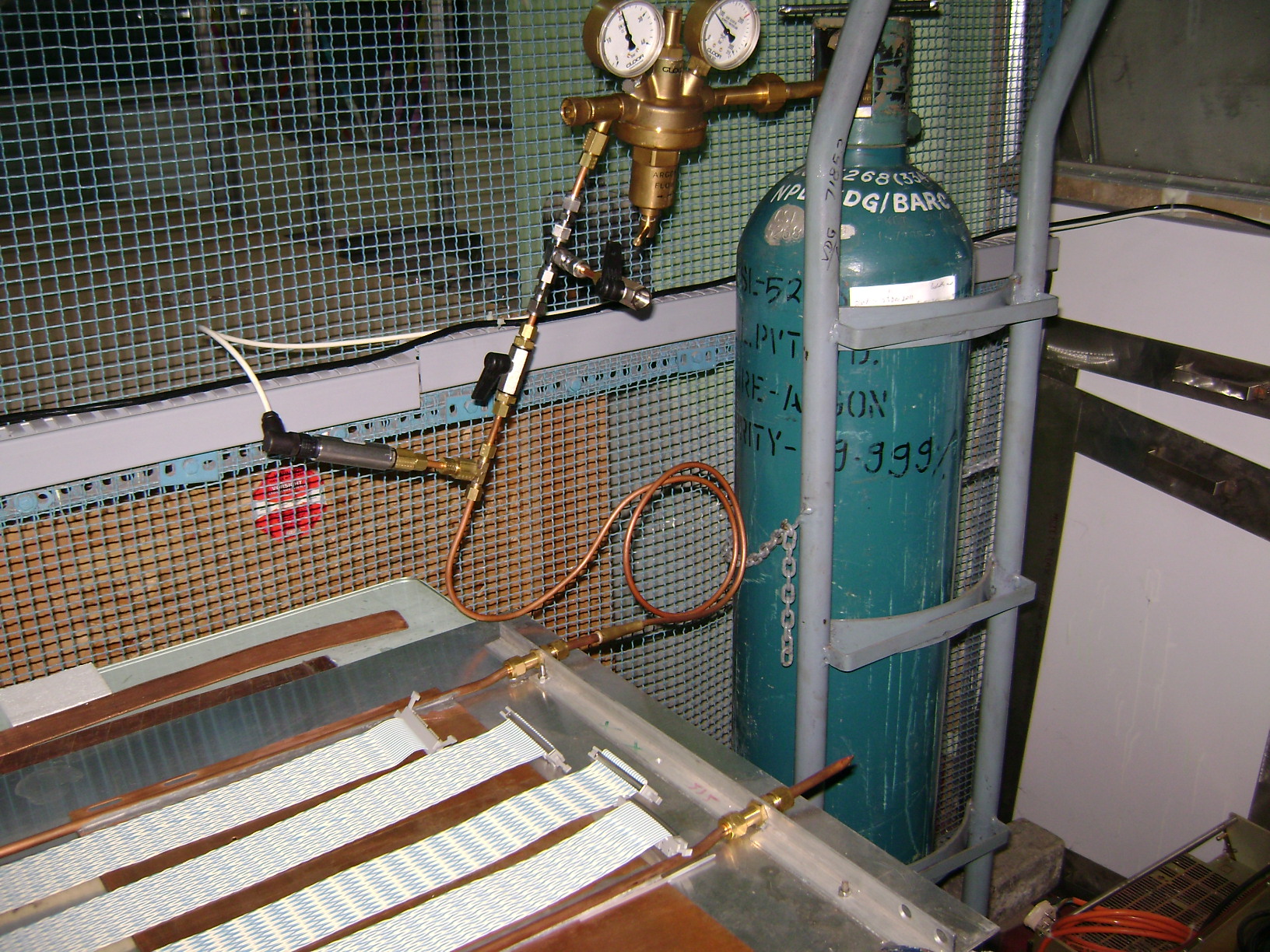 Valve A open
Safety release
0 -35 bar
 pressure transducer
Argon gas
Extra Cu pipe : OD = 6 mm 
length = 100 cm
Cu tube pinched at one end
L. M. Pant
20
RE Workshop, 19/11/12
Fall in pressure 	: dp/dt 	= - 8.43 x 10 - 4  bar / min
Leak  Rate measured			= - 18.27 x 10 - 4  mbar . litre / s
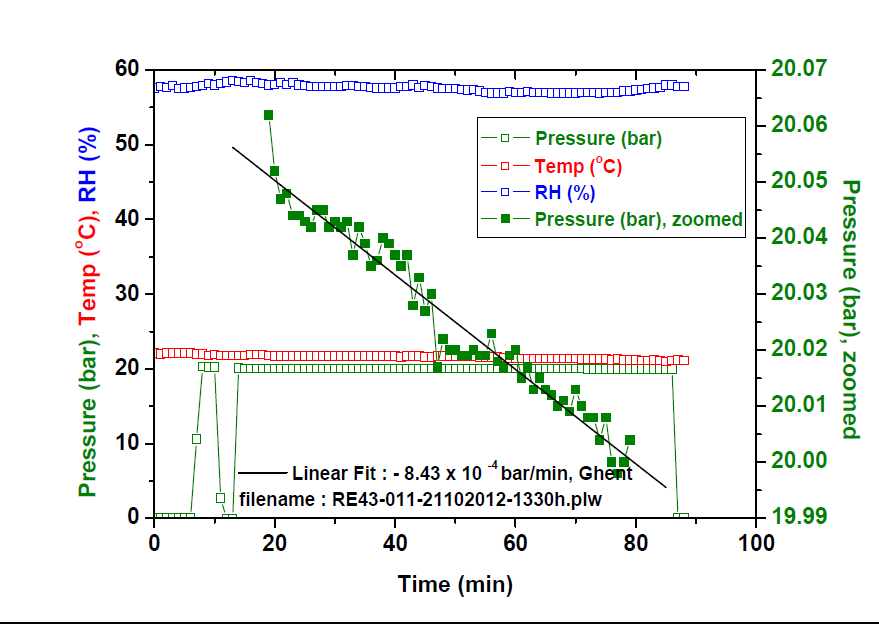 L. M. Pant
21
RE Workshop, 19/11/12
Differences in dp/dt  : explanation
Same RE4/3-001 Cu cooling assembly
25th Aug. 2012 	: dp/dt 	: - 2 .0 x 10 - 2 mbar /sec 
					: Valve A open (19 joints)
					  (6 more joints exposed)

06th Sept. 2012 	: dp/dt 	: - 4.7 x 10 - 3 mbar /sec 
					: Valve A closed (13 joints)
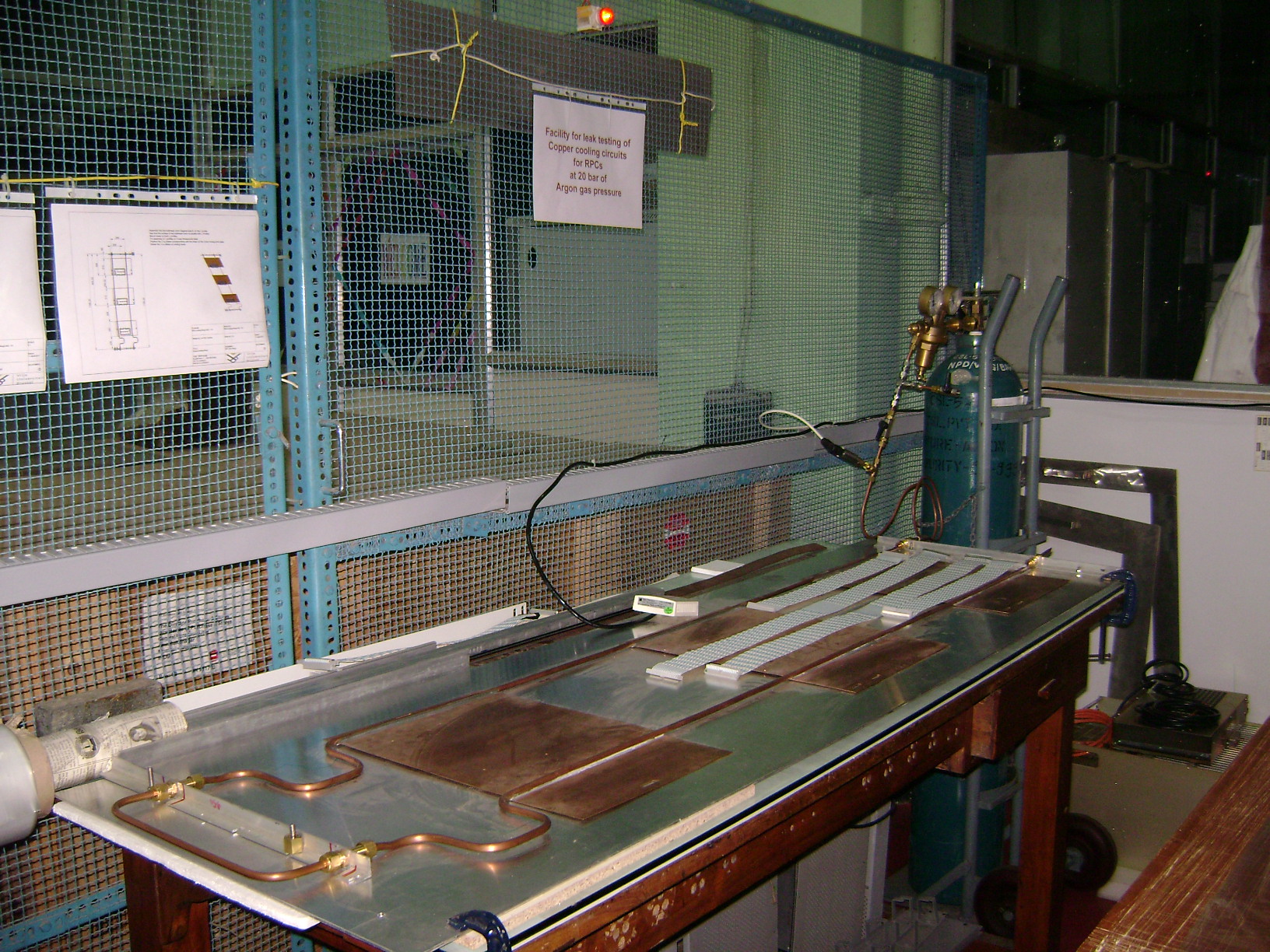 Valve A
L. M. Pant
22
RE Workshop, 19/11/12
fall in pressure, dp/dt, for 20 Cu cooling systems
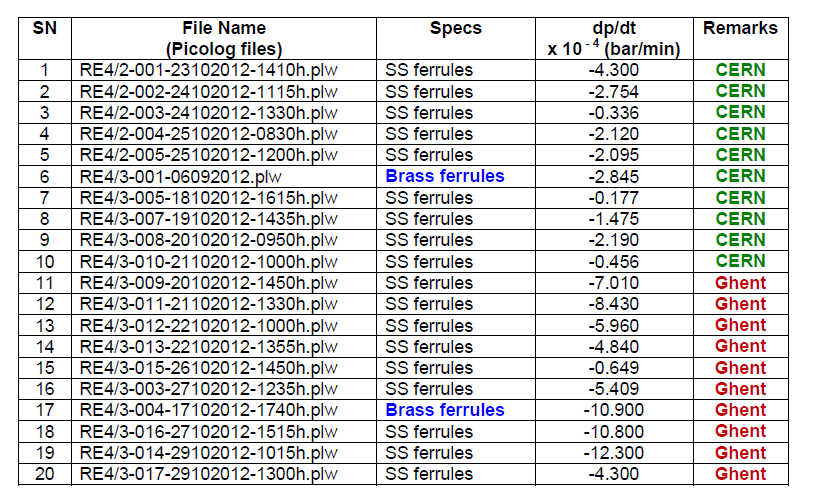 L. M. Pant
23
RE Workshop, 19/11/12
Y axis : fall in pressure (- dp/dt) x 10 - 4 bar . min -1
CERN
Ghent
Brass ferrules
(-dp/dt ) x 10 - 4 bar . min -1
Brass ferrules
L. M. Pant
24
RE Workshop, 19/11/12
dimensions of Cu tubes for RE4/2 and RE4/3
Vol RE4/3 Cu tube
=  1.194
RE4/2 	: x 10 -4 bar/min		x 1.833 x 10 -4 mbar . litre . s-1
RE4/3 	: x 10 -4 bar/min		x 2.167 x 10 -4 mbar . litre . s-1
Vol RE4/2 Cu tube
L. M. Pant
25
RE Workshop, 19/11/12
Y axis : Leak Rate : x 10 - 4 mbar . litre . s -1
CERN
Ghent
x 10 - 4 mbar . litre . s -1
L. M. Pant
26
RE Workshop, 19/11/12
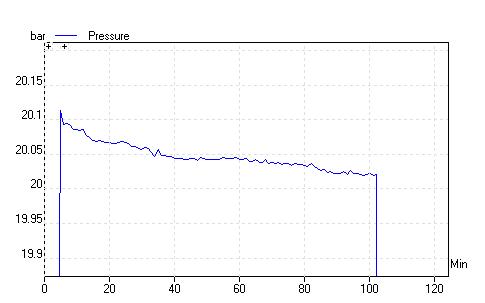 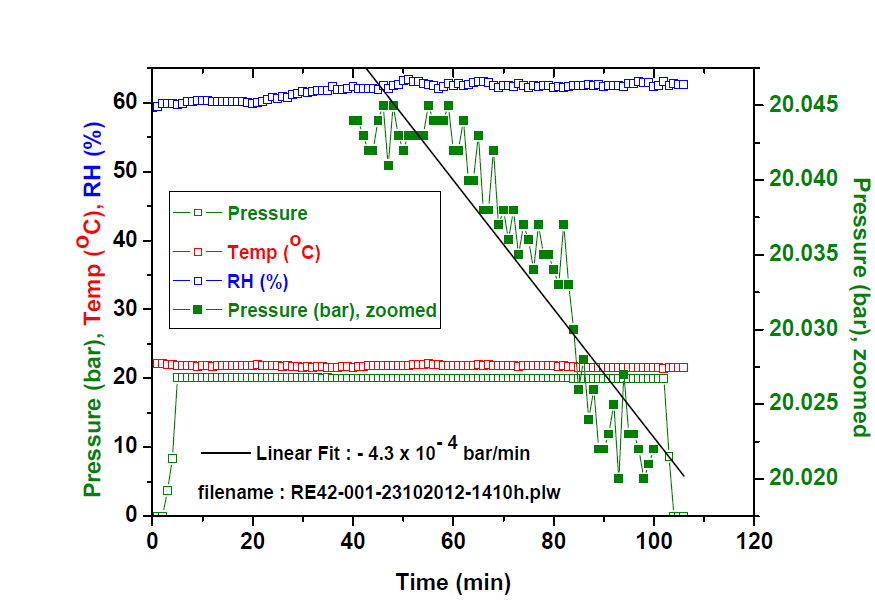 L. M. Pant
27
RE Workshop, 19/11/12
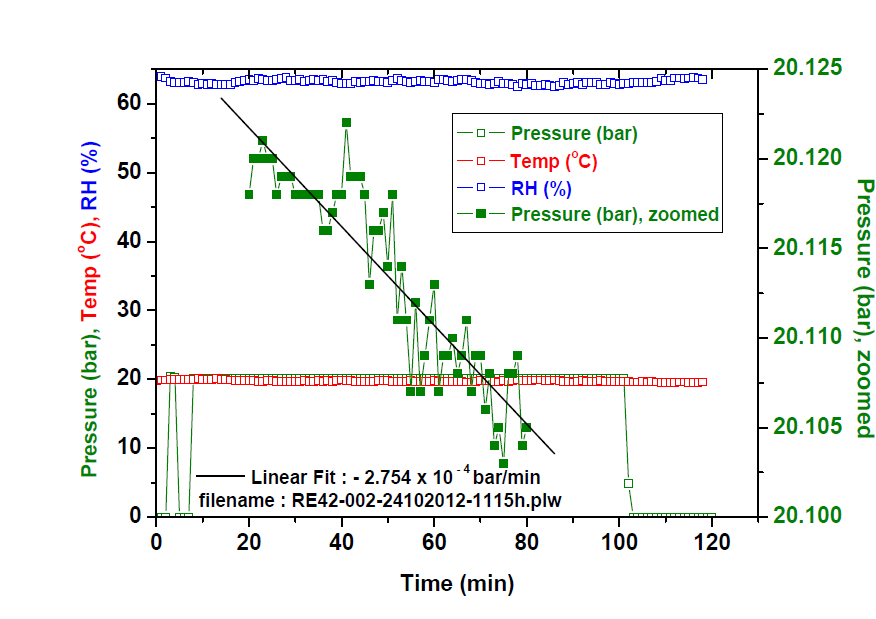 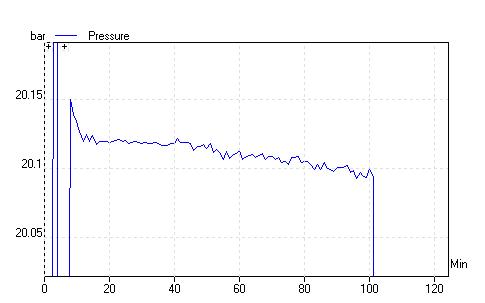 L. M. Pant
28
RE Workshop, 19/11/12
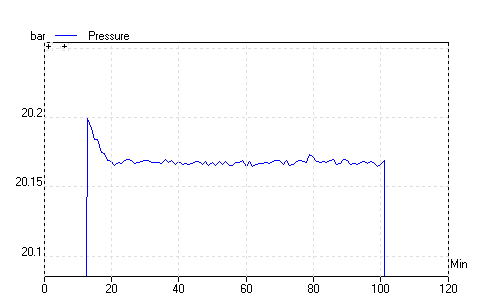 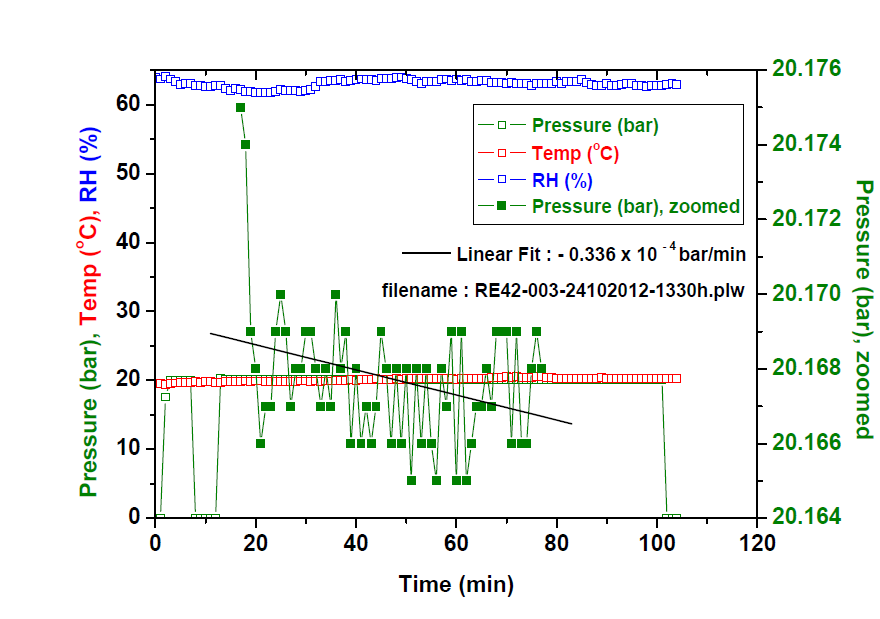 L. M. Pant
29
RE Workshop, 19/11/12
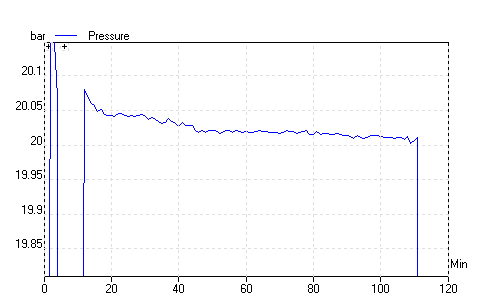 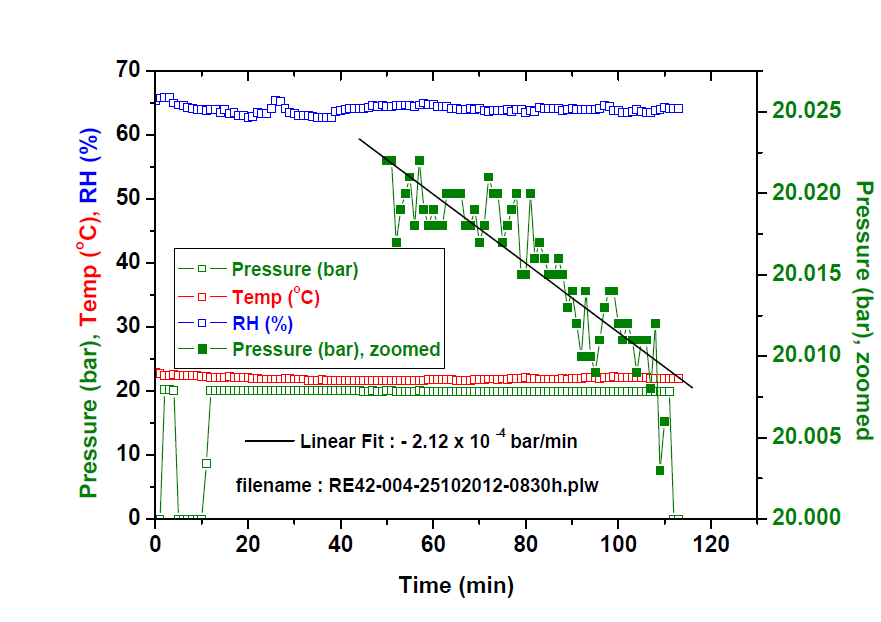 L. M. Pant
30
RE Workshop, 19/11/12
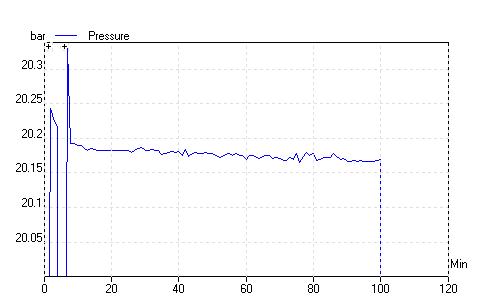 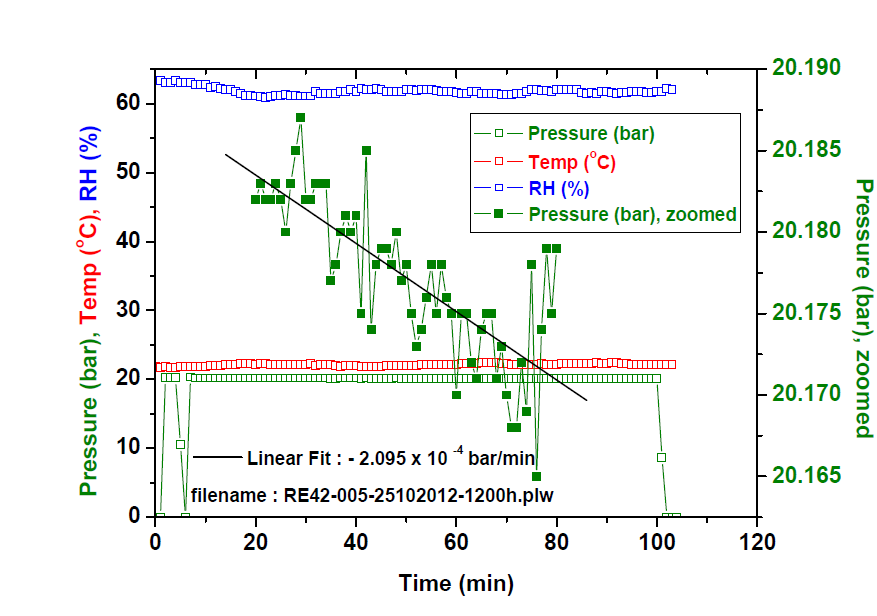 L. M. Pant
31
RE Workshop, 19/11/12
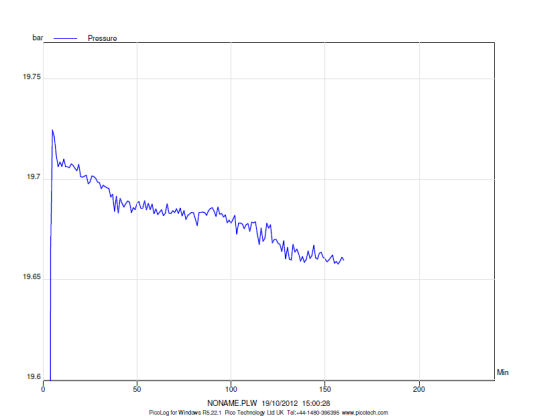 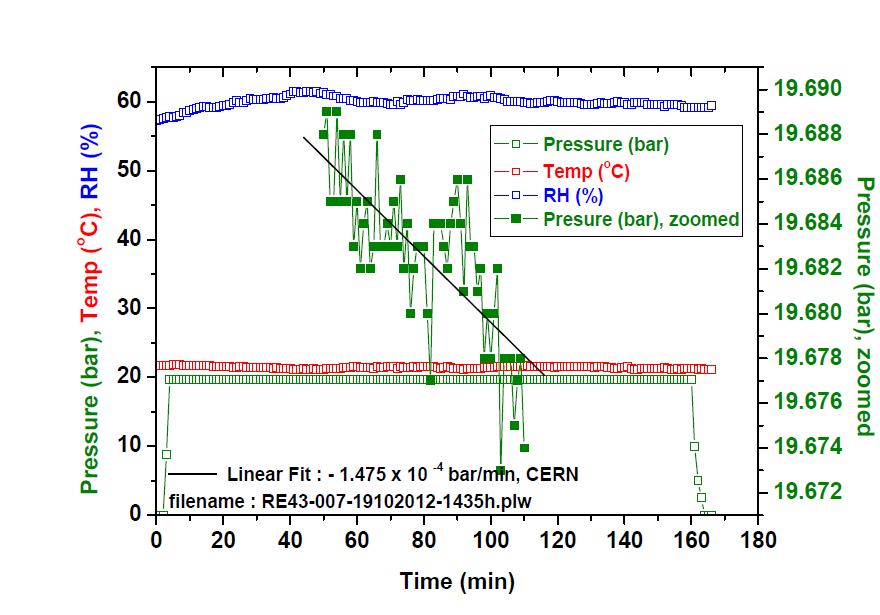 L. M. Pant
32
RE Workshop, 19/11/12
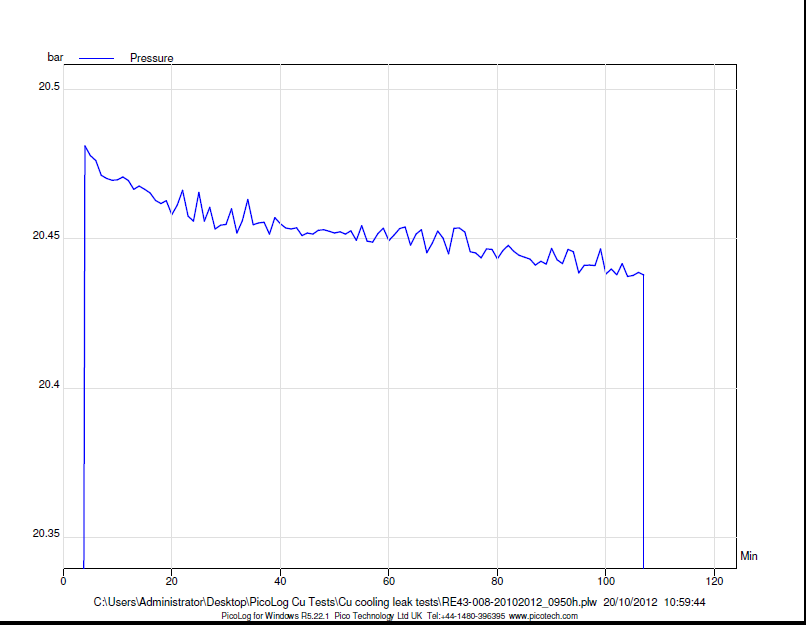 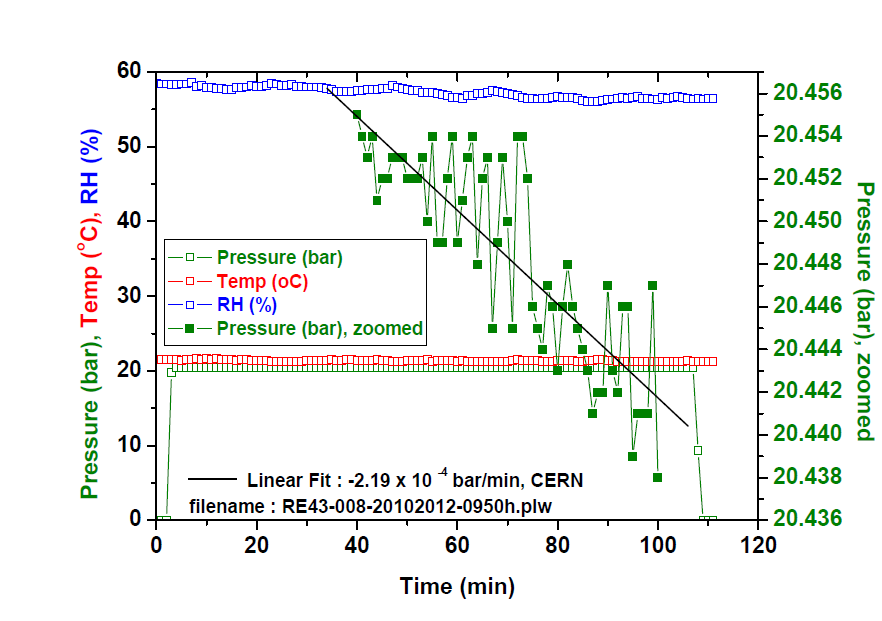 L. M. Pant
RE Workshop, 19/11/12
33
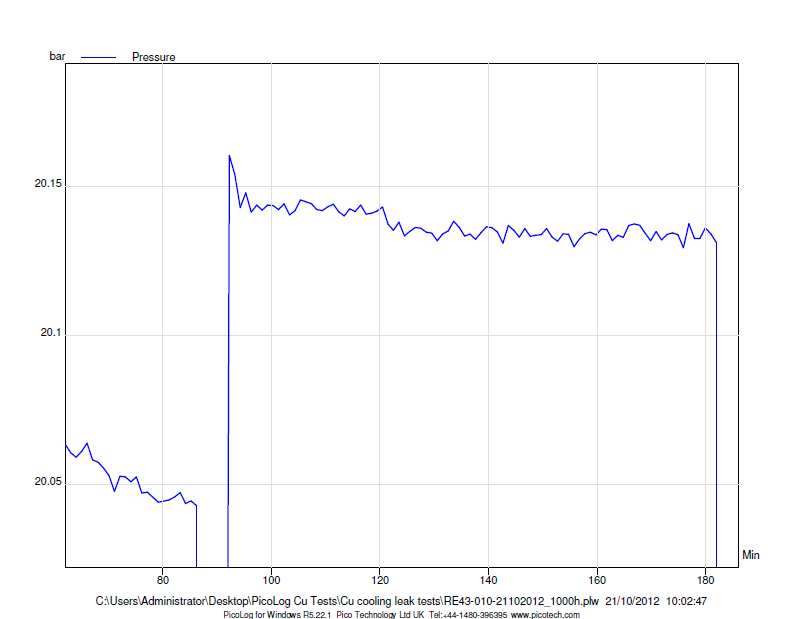 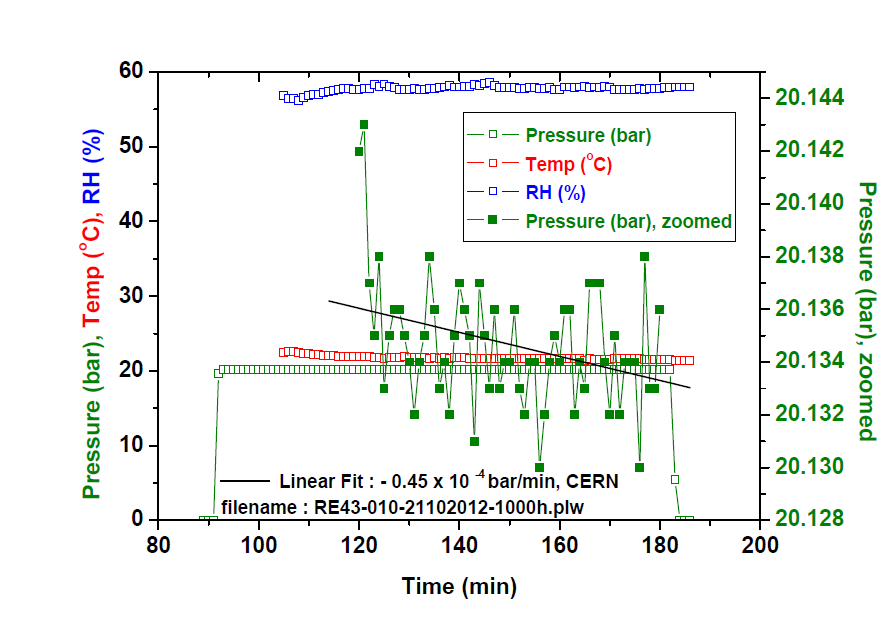 L. M. Pant
RE Workshop, 19/11/12
34
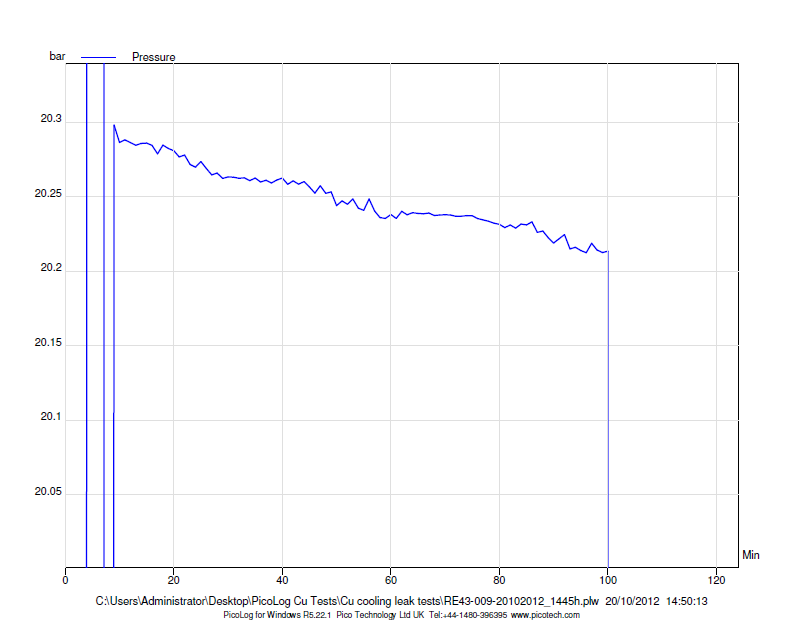 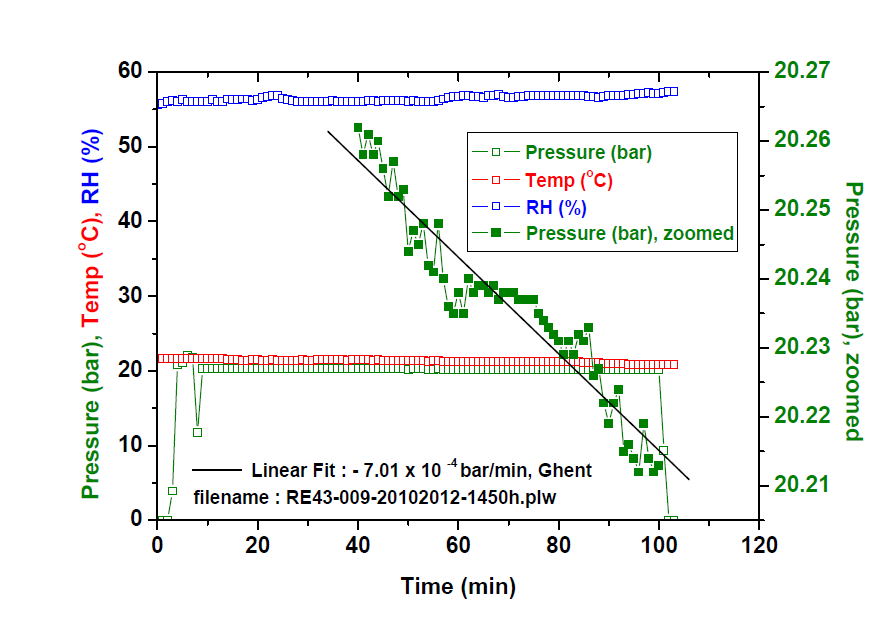 L. M. Pant
RE Workshop, 19/11/12
35
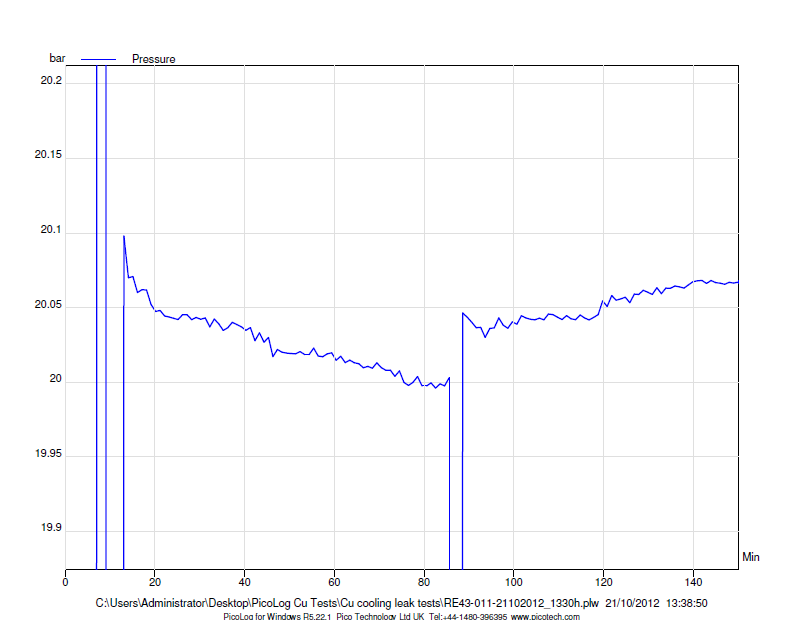 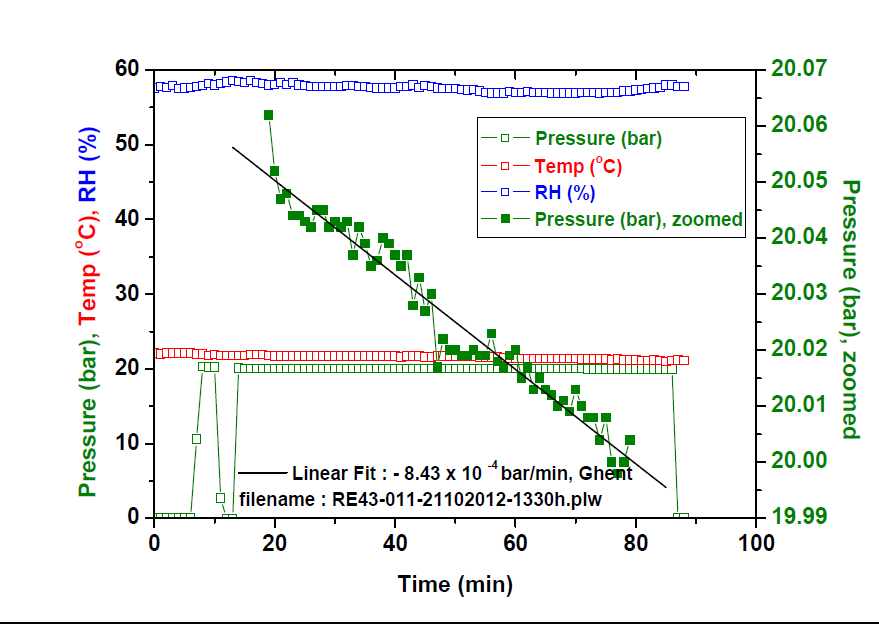 AC Off
L. M. Pant
RE Workshop, 19/11/12
36
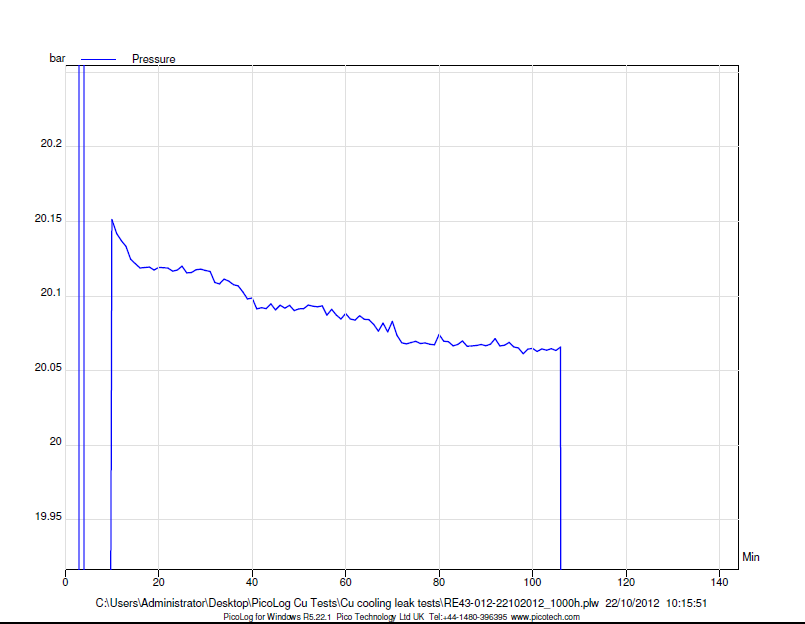 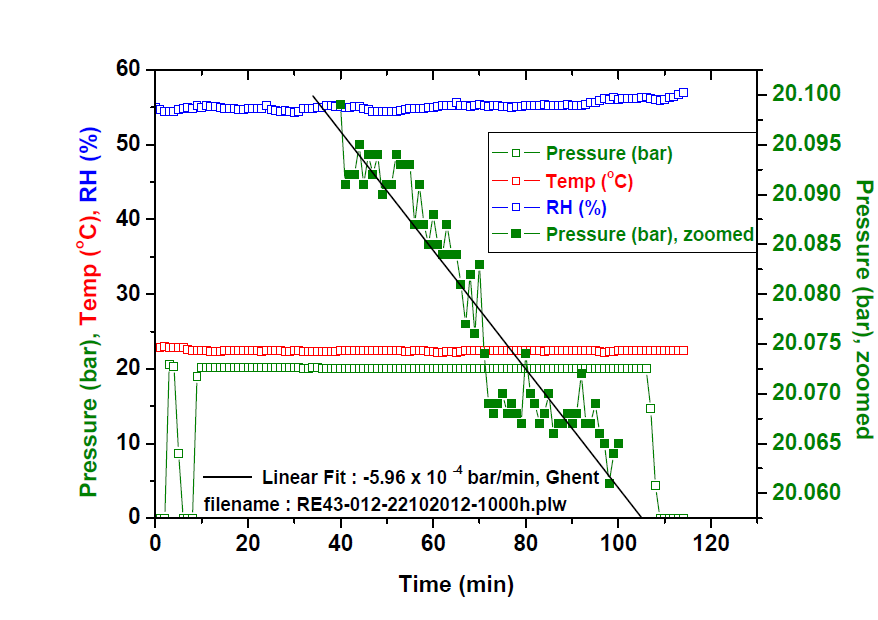 L. M. Pant
RE Workshop, 19/11/12
37
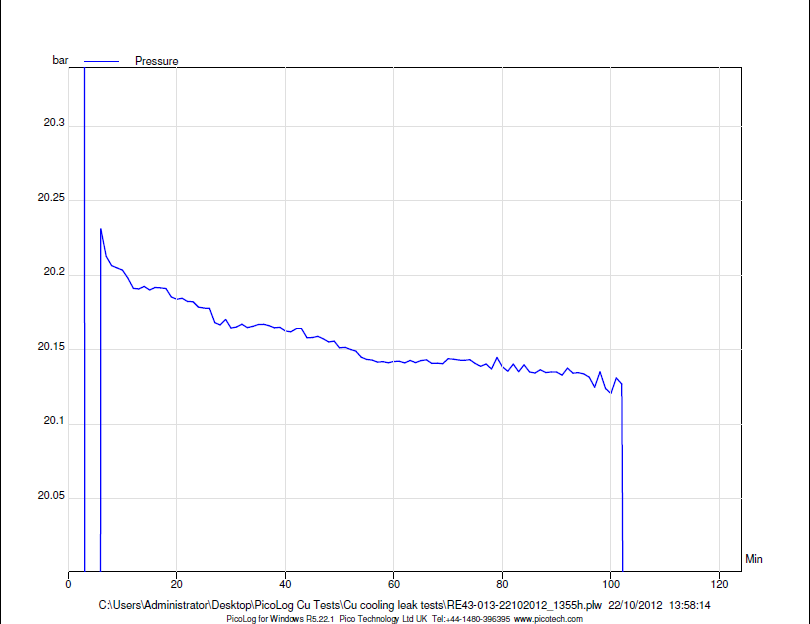 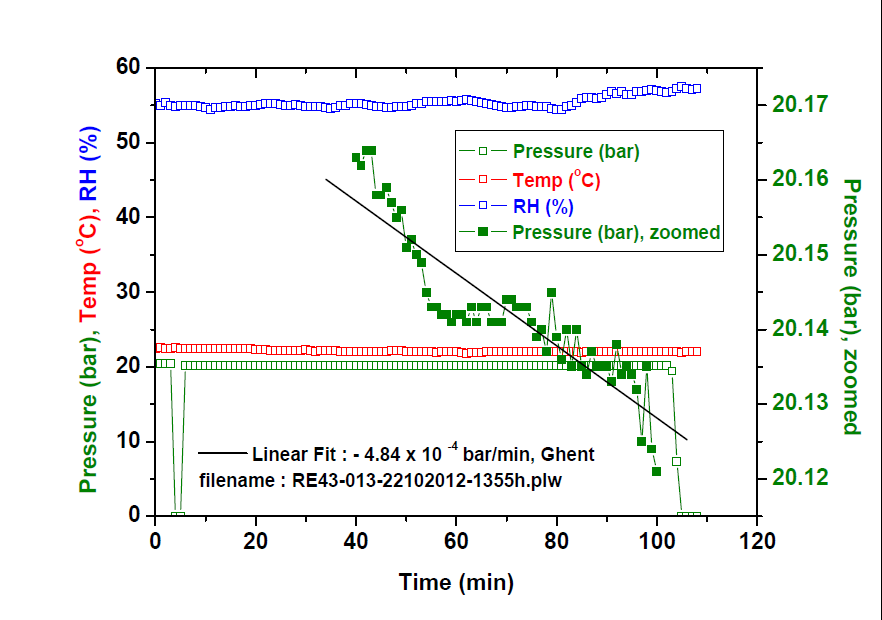 L. M. Pant
RE Workshop, 19/11/12
38
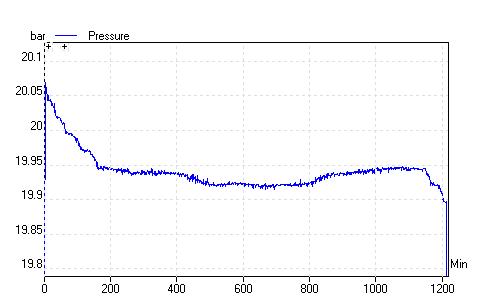 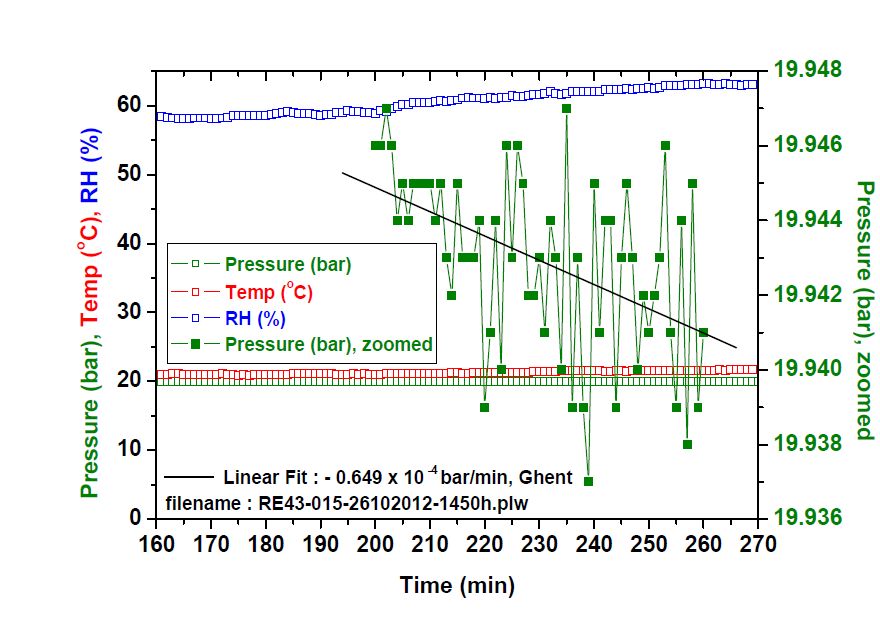 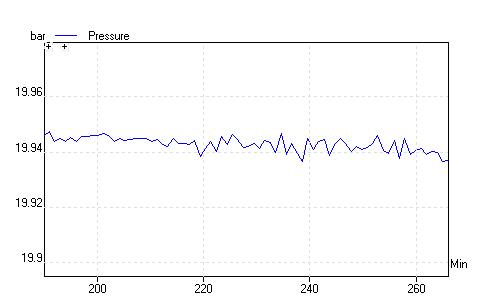 L. M. Pant
RE Workshop, 19/11/12
39
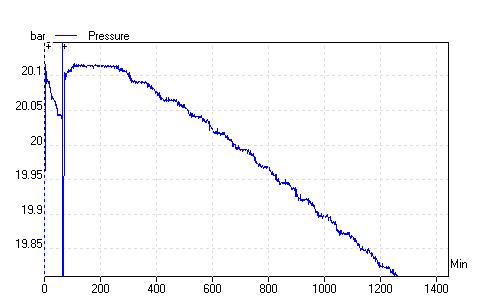 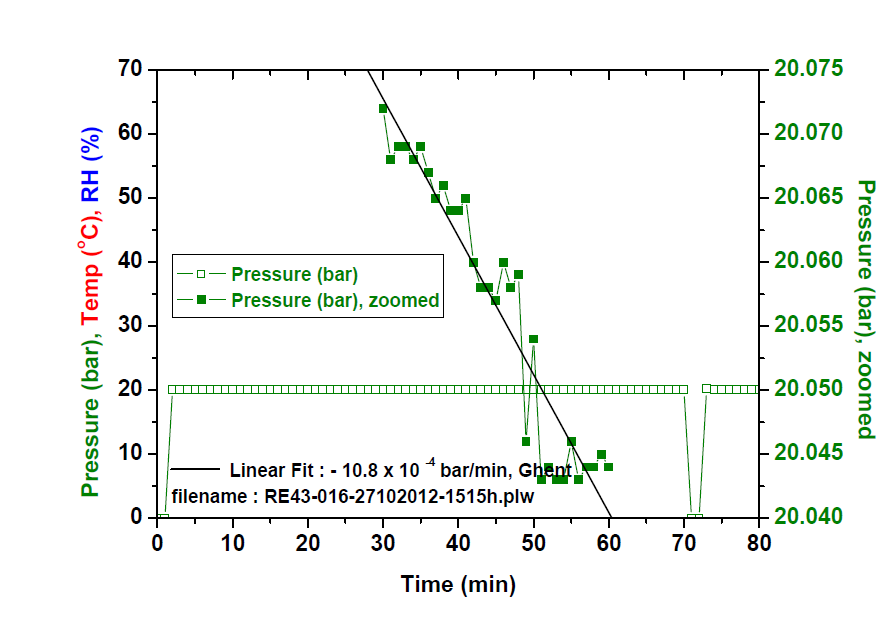  - 2.857 x 10 -4 bar/min
L. M. Pant
RE Workshop, 19/11/12
40
Mass production of remaining 170 sets of 
Cu cooling systems for RE4
Material in terms of Cu pipes, Cu plates, solder etc. have been procured

 Fabrication has started : cutting and bending of pipes and plates in progress

 We would like to finish the mass production in one go 

 Tentative schedule of delivering 130 sets at CERN by July 2013
	RE4/3 		:  85 sets
	RE4/2		:  45 sets
	Total 		:  130 sets

	Remaining	:  40 sets of RE4/2 for BARC

 The above mentioned 130 sets include the Cu cooling systems for Ghent too, 
   which shall be delivered at CERN

 Please arrange the delivery of SAGANA couplings and SS ferrules as soon as possible
  for 170 sets
L. M. Pant
41
RE Workshop, 19/11/12